DIE FAMILIE
[Speaker Notes: Remplacez ces exemples d’images par de plus jolies de votre collection personnelle. C’est très simple : sélectionnez l’exemple d’image et supprimez-le. Cliquez maintenant sur l’icône d’insertion d’image située dans le cadre, puis recherchez l’image que vous souhaitez afficher.]
 Kennst du die Familienmitglieder auf Englisch?
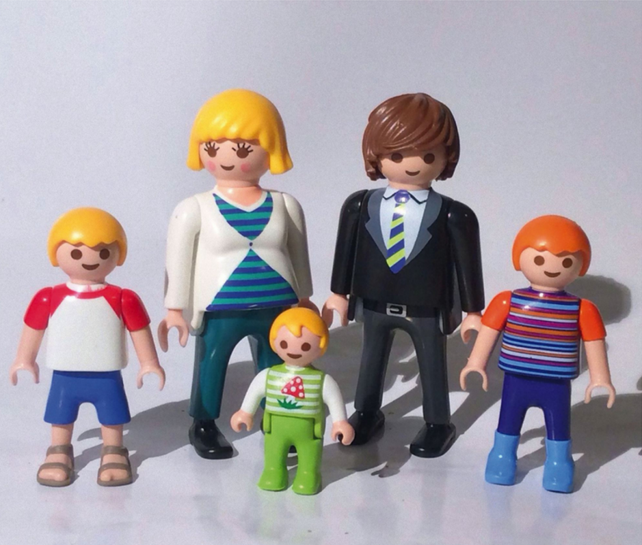 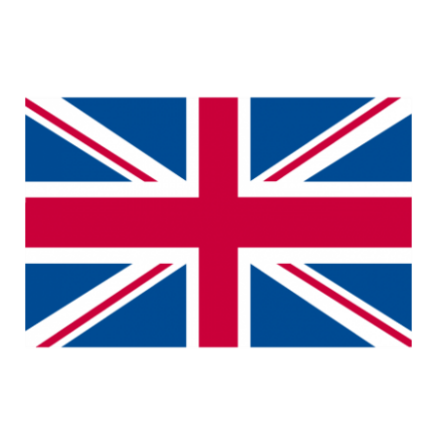  Was heißt mother auf Deutsch? Und father? …
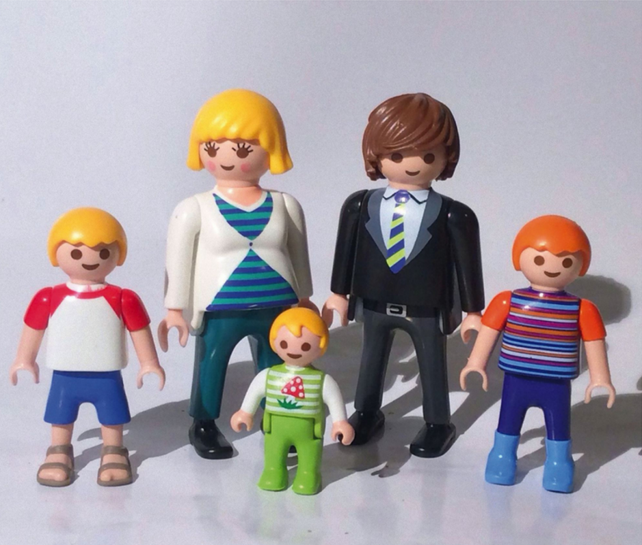 mother		=  ?
father		=  ?
son		=  ?
daughter	=  ?
brother		=  ?
sister		=  ?
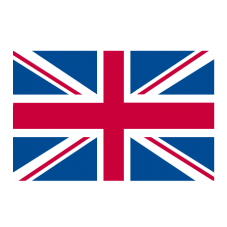 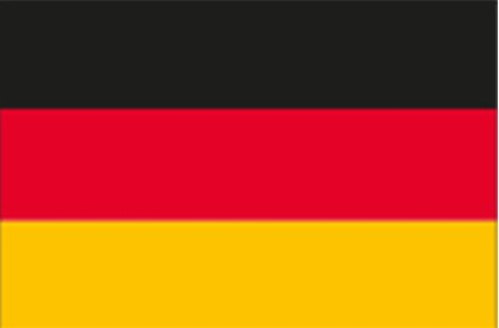 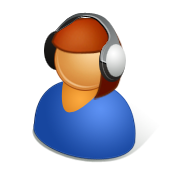 HÖR GUT ZU!
[Speaker Notes: Remplacez ces exemples d’images par de plus jolies de votre collection personnelle. C’est très simple : sélectionnez l’exemple d’image et supprimez-le. Cliquez maintenant sur l’icône d’insertion d’image située dans le cadre, puis recherchez l’image que vous souhaitez afficher.]
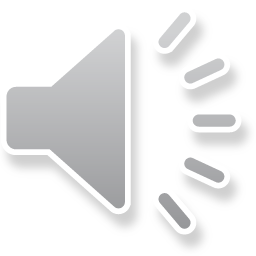  Hör gut zu. der oder die?
der
der
die
. . .  Bruder		. . .  Cousin		. . .  Cousine 


	. . .  Mutter		. . .  Onkel		. . .  Schwester	

	
. . .  Sohn		. . .  Tante		. . .  Tochter              . . .  Vater
die
der
die
der
die
die
der
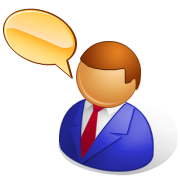 WIR REKAPITULIEREN!
[Speaker Notes: Remplacez ces exemples d’images par de plus jolies de votre collection personnelle. C’est très simple : sélectionnez l’exemple d’image et supprimez-le. Cliquez maintenant sur l’icône d’insertion d’image située dans le cadre, puis recherchez l’image que vous souhaitez afficher.]
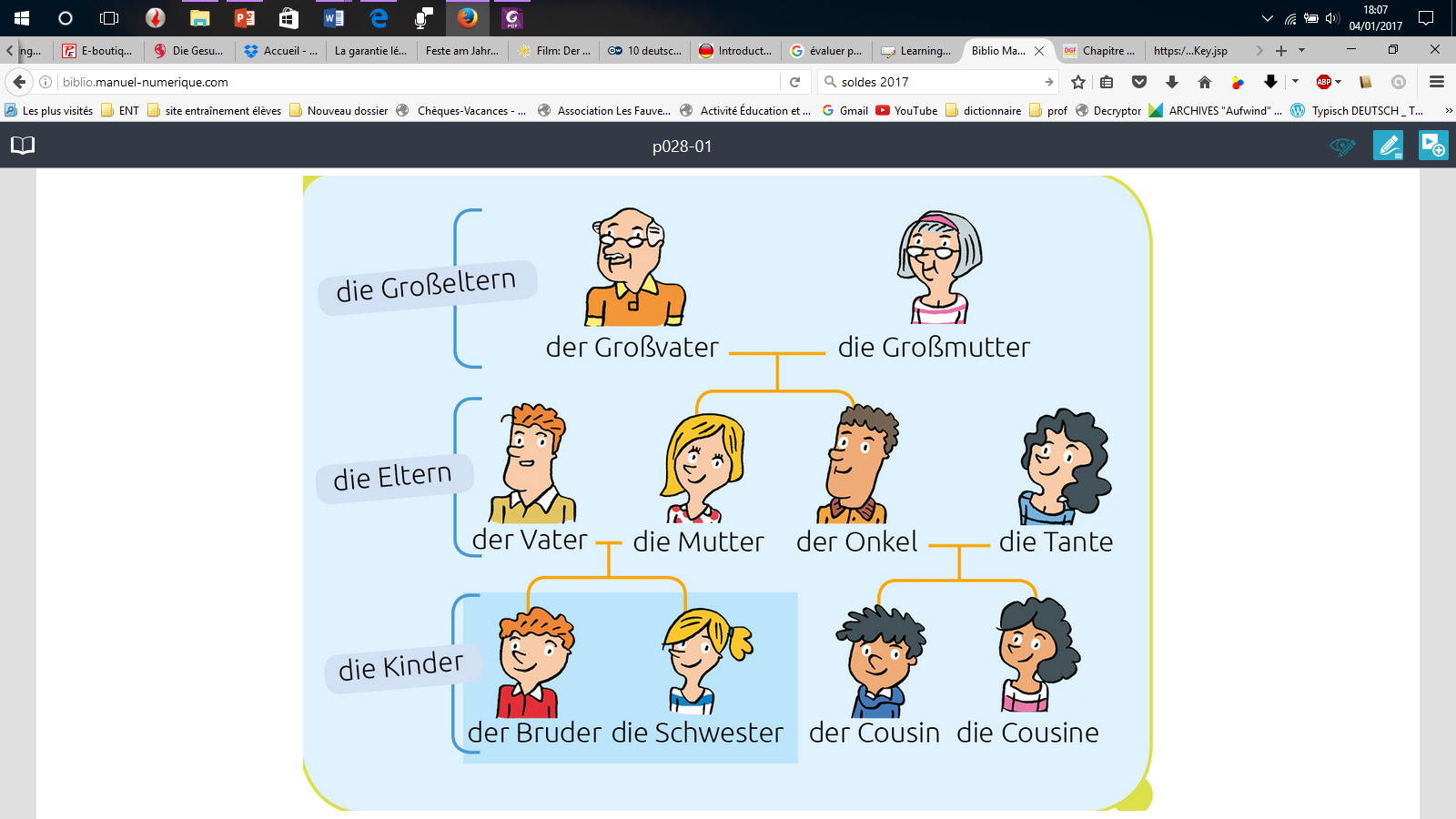 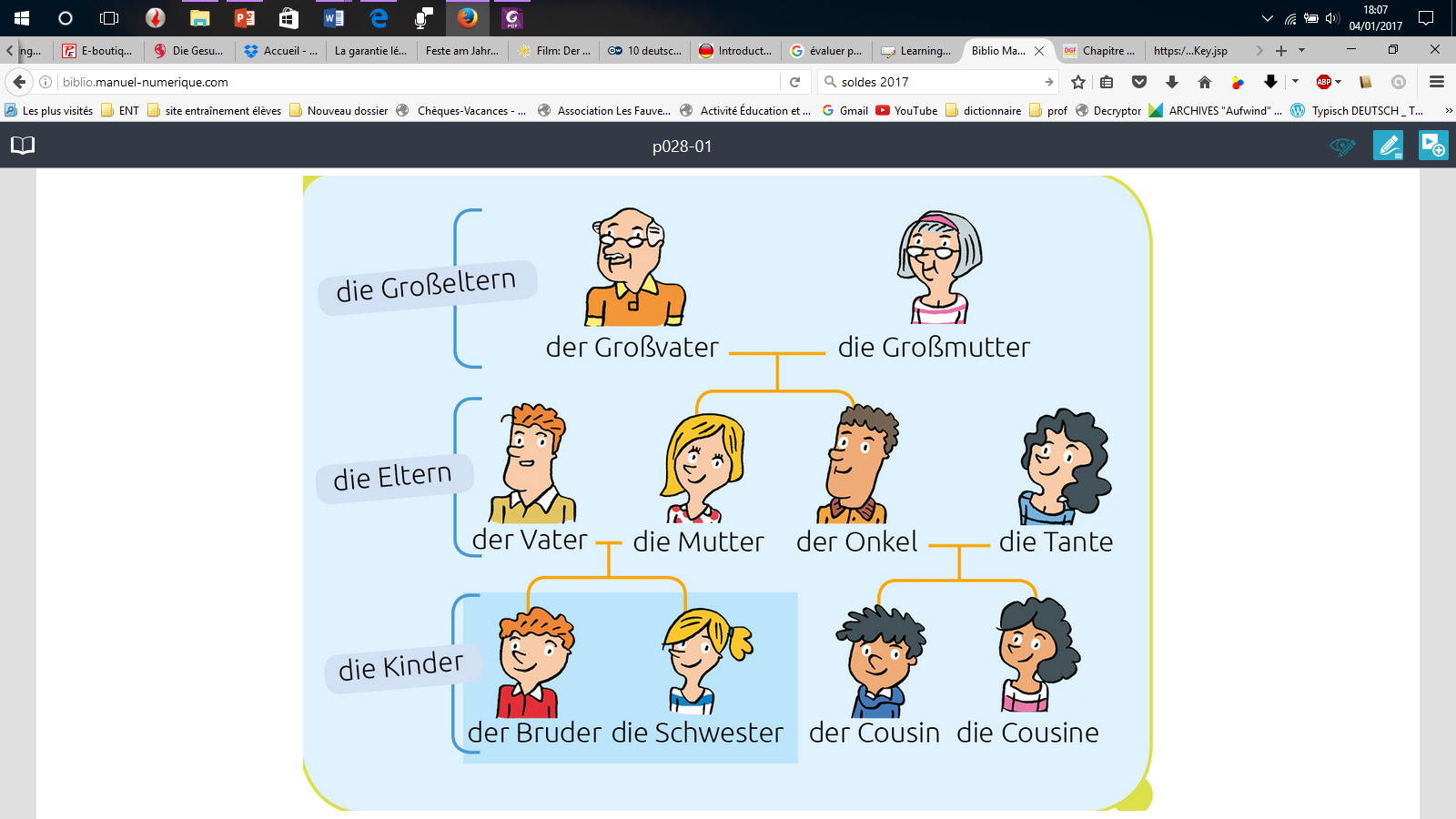 die Großeltern
die Großmutter
der Großvater
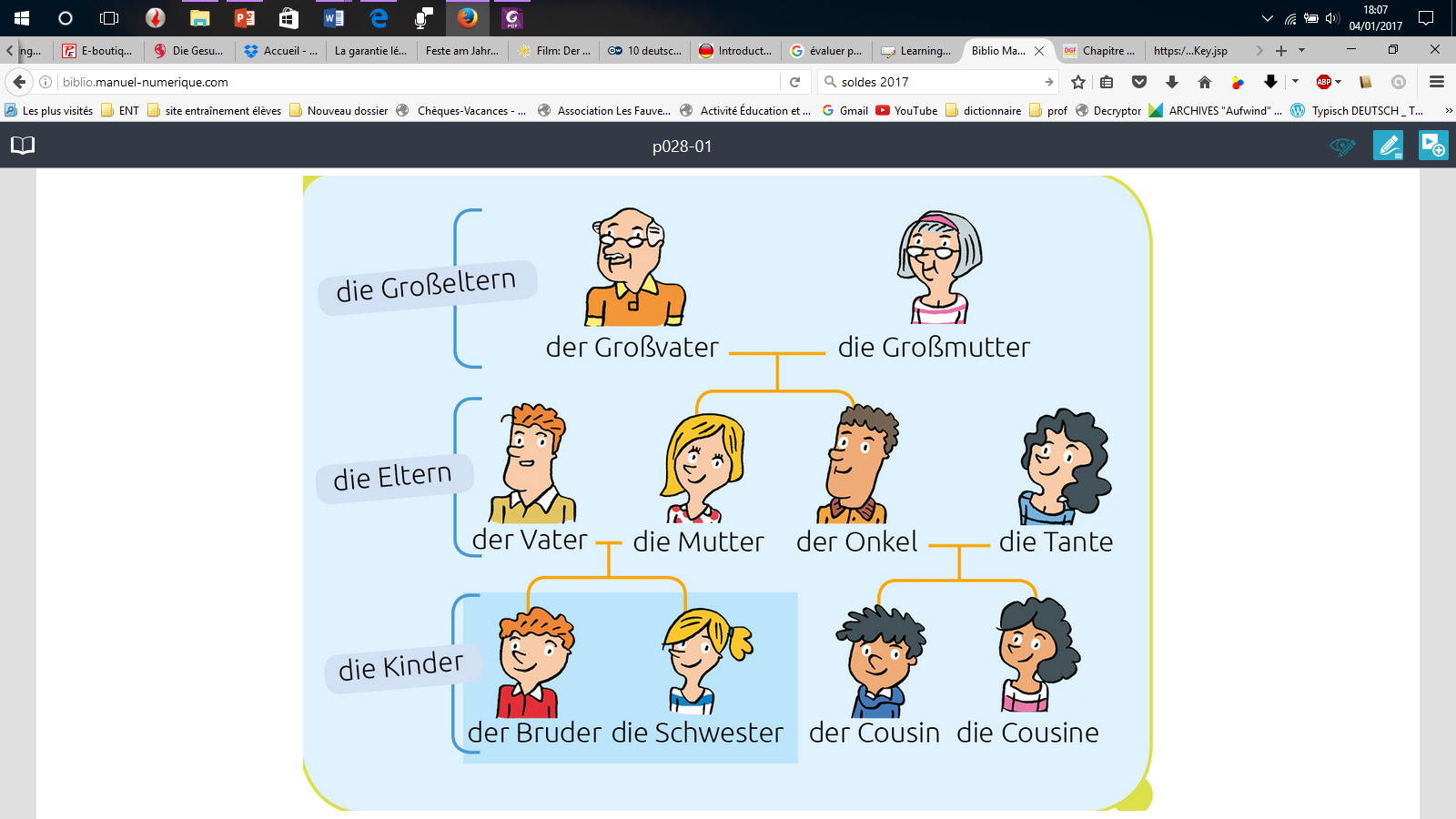 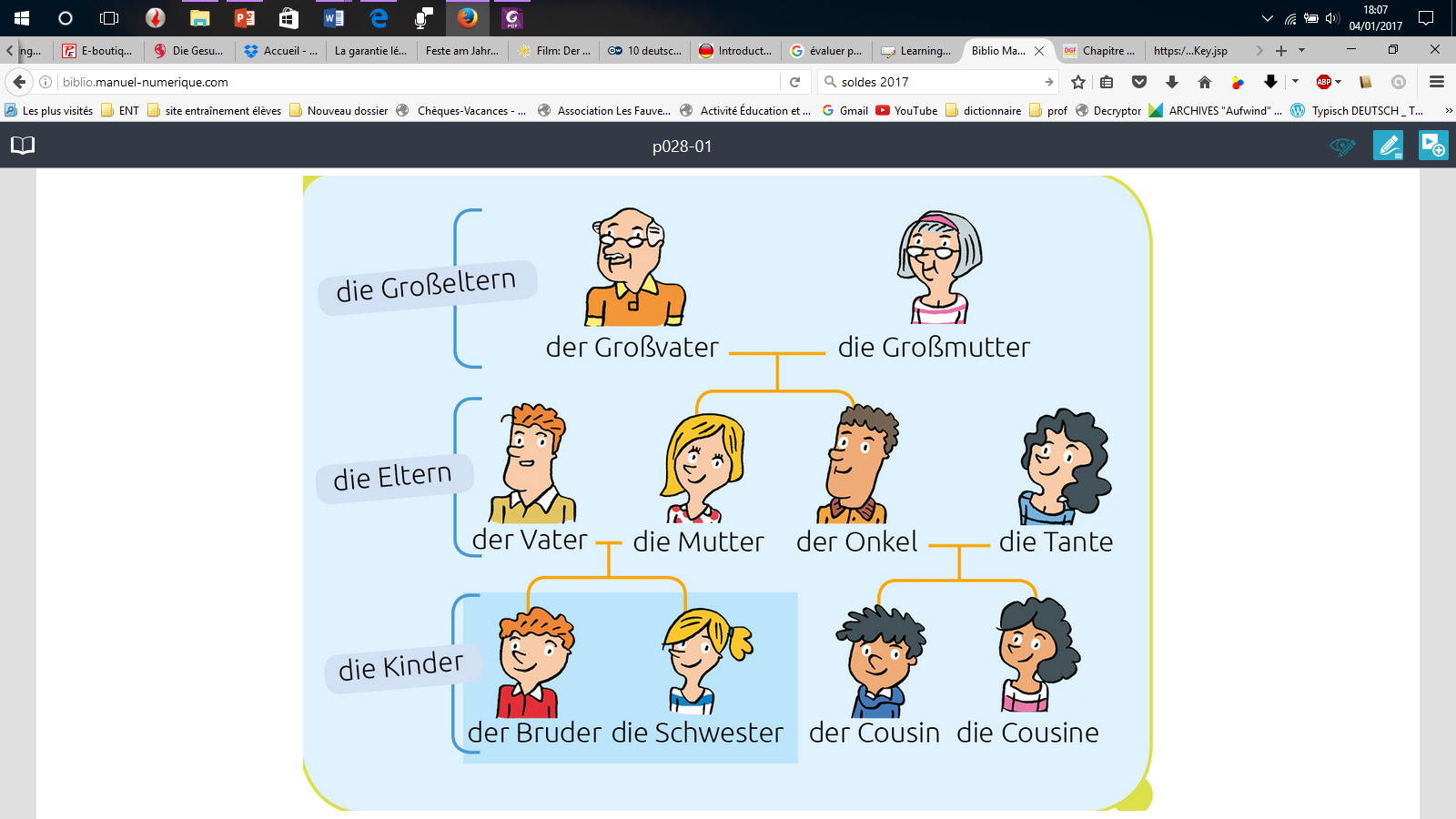 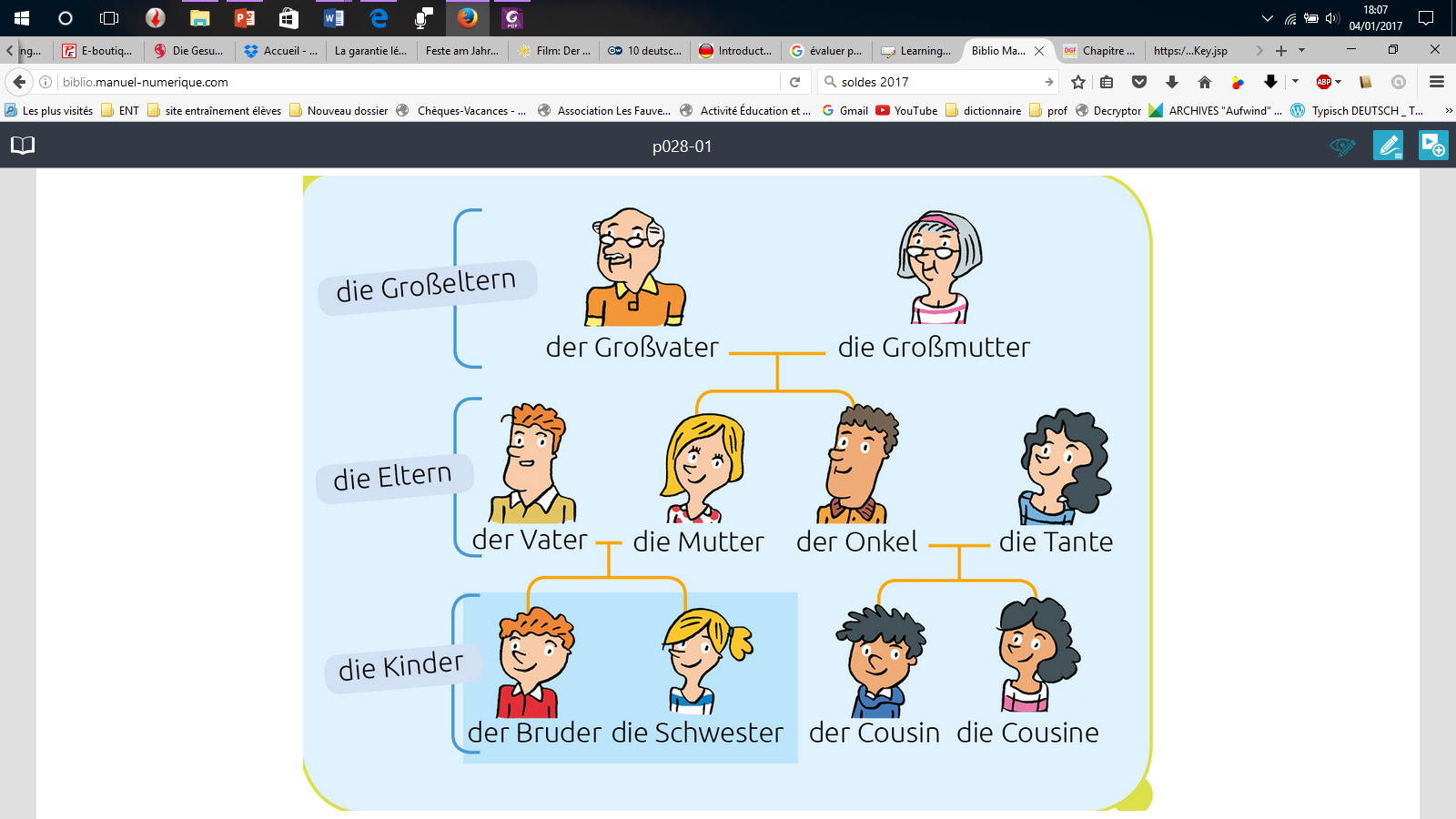 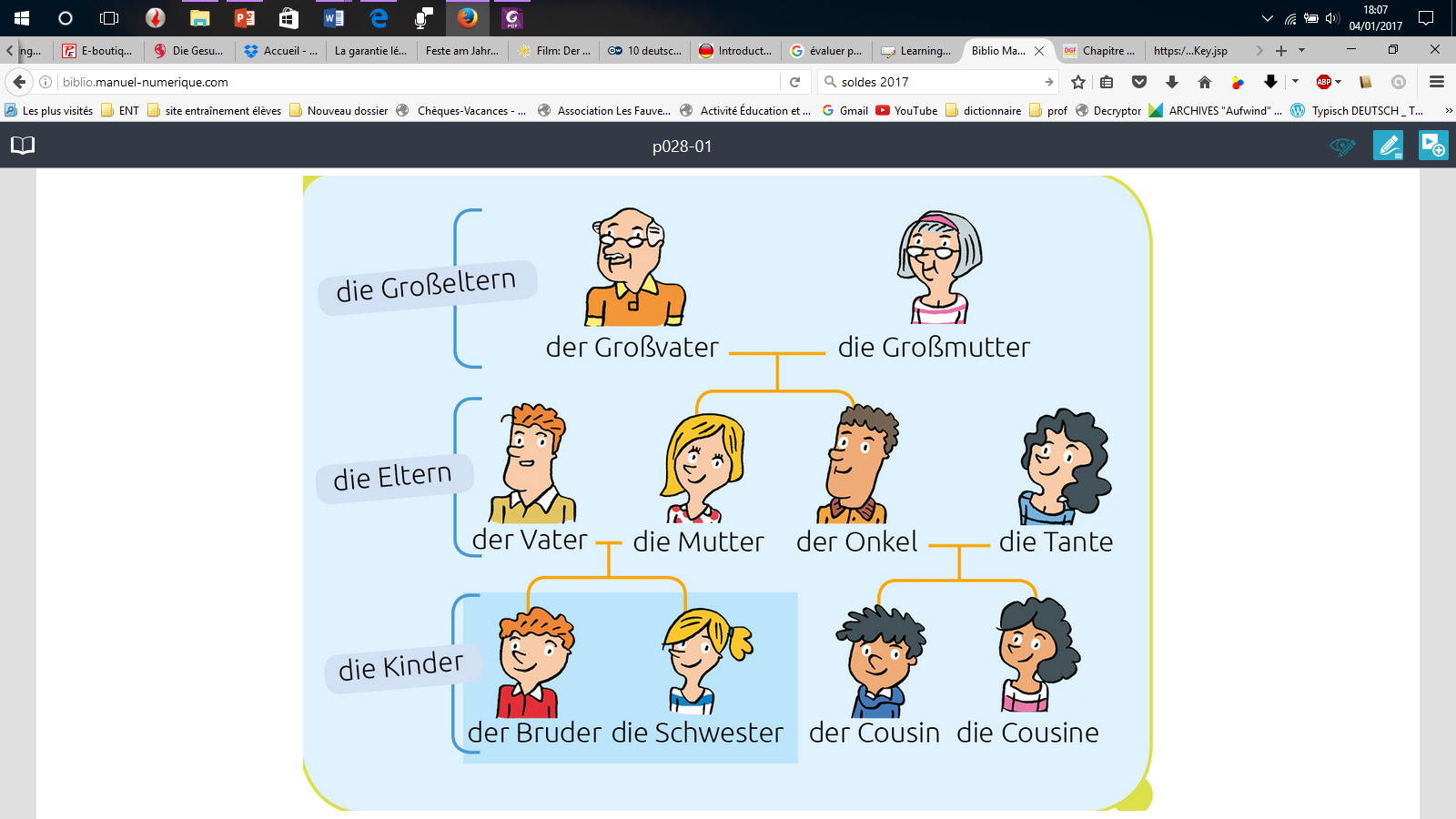 die Eltern
der Vater
der Onkel
die Tante
die Mutter
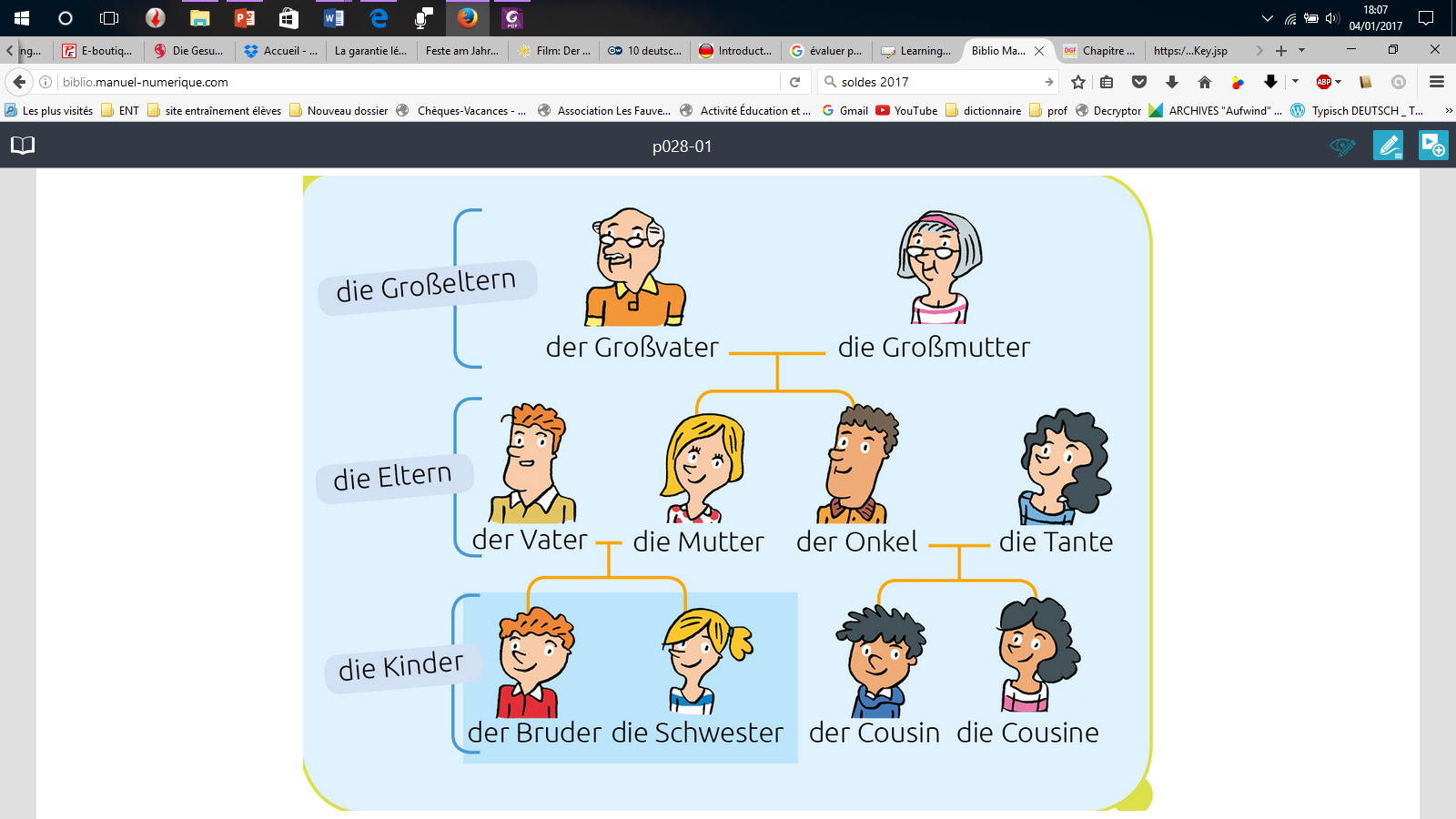 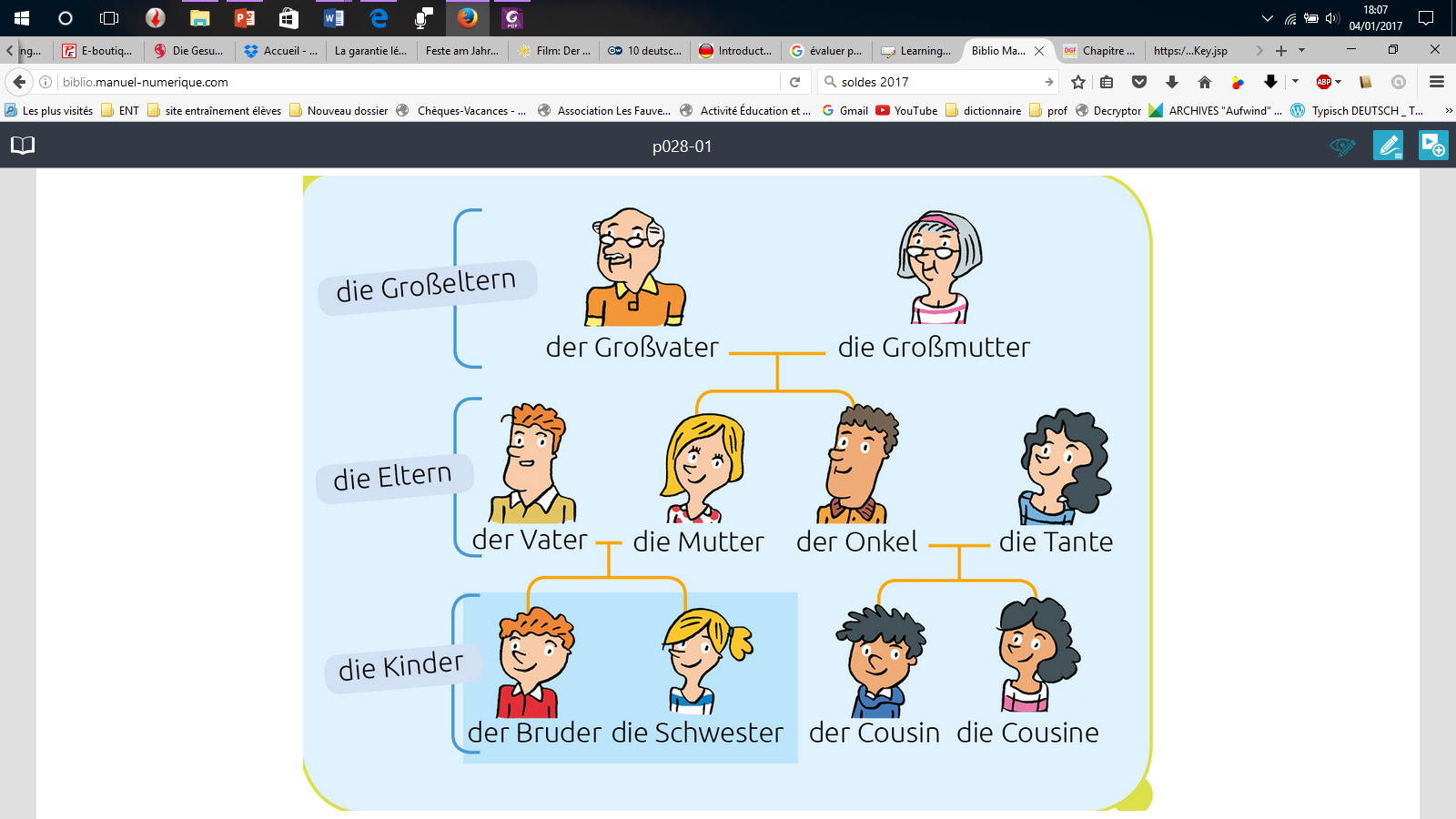 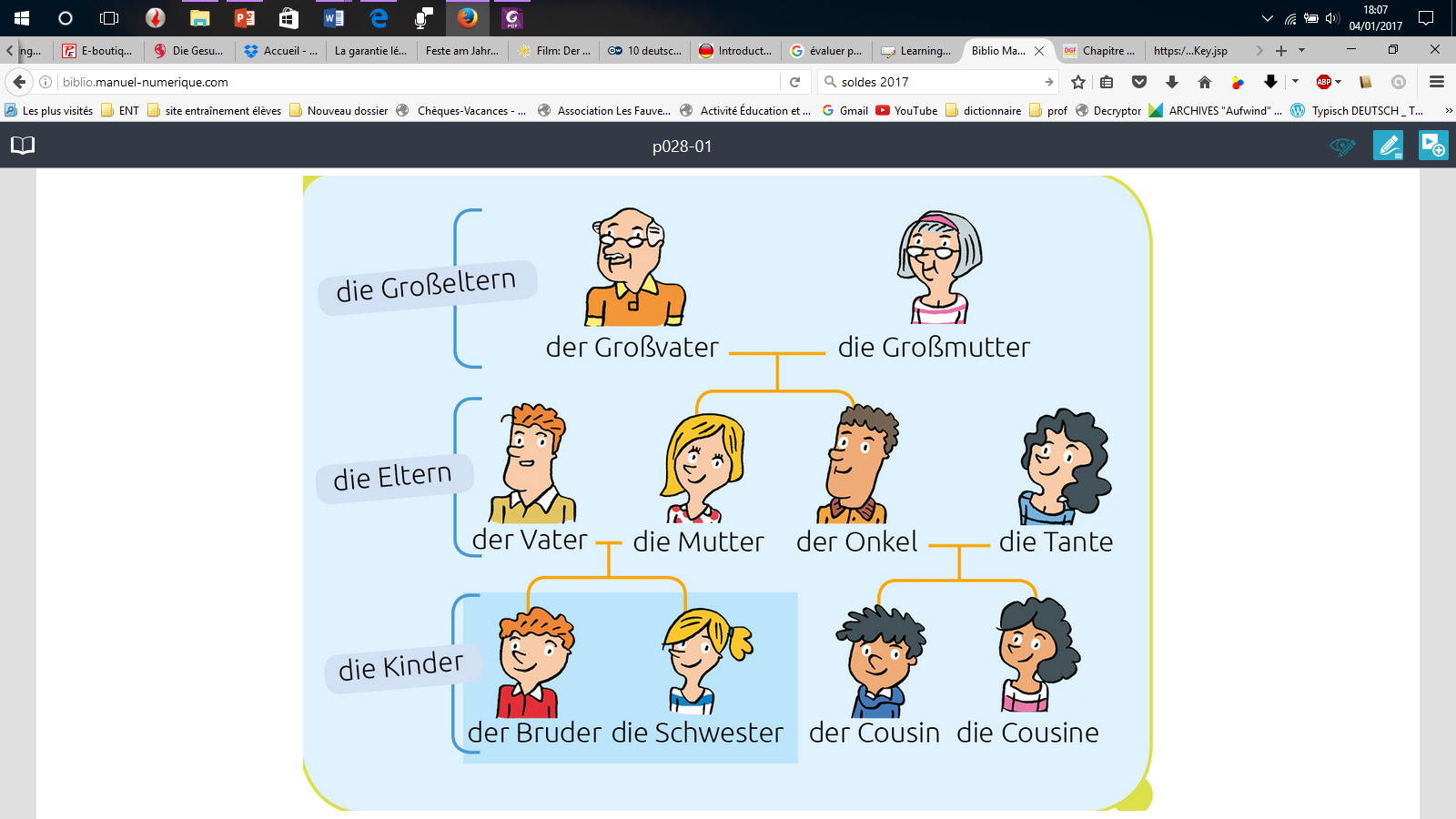 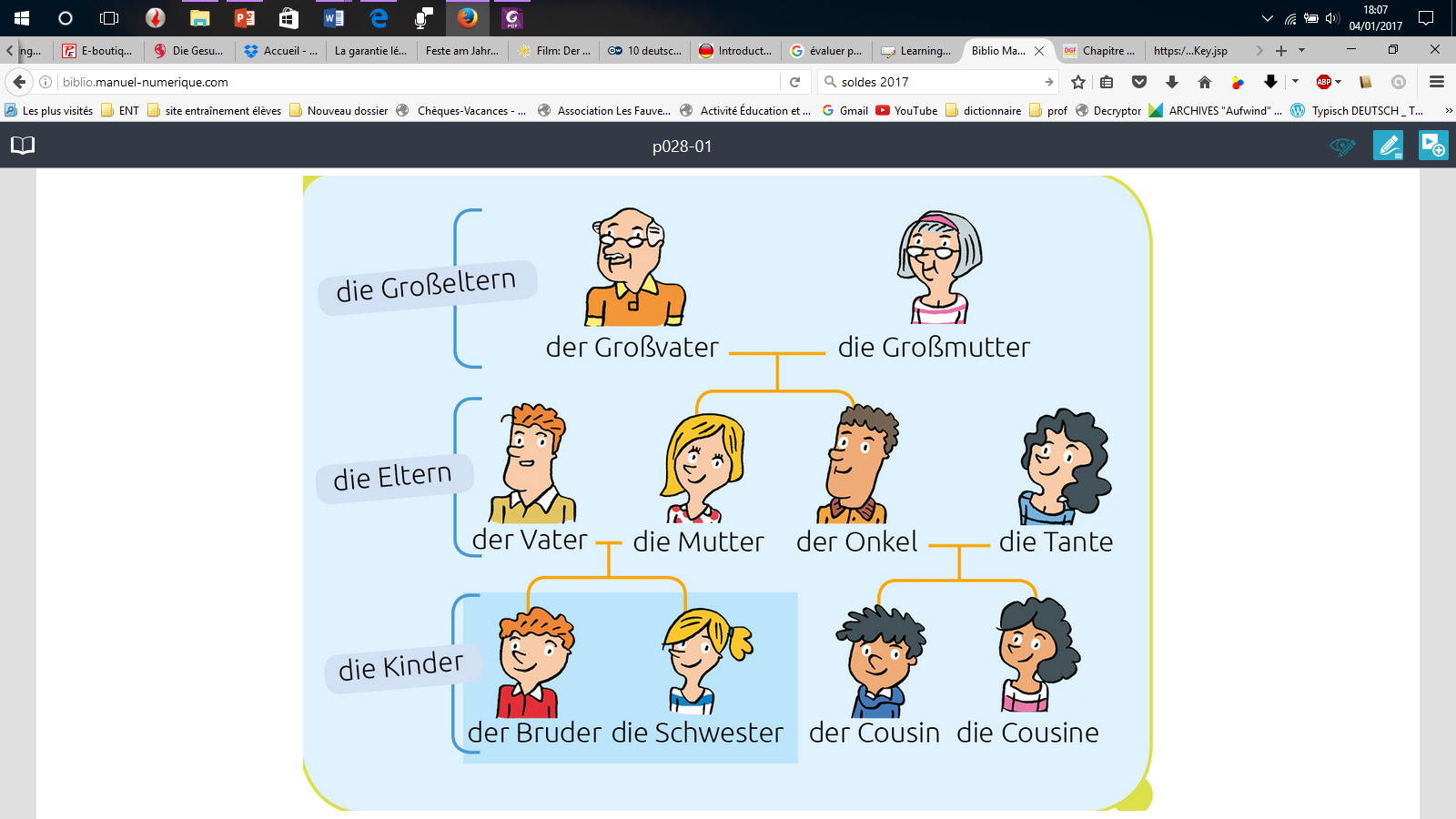 die Kinder
die Tochter
die Cousine
der Cousin
der Sohn
der Bruder
die Schwester
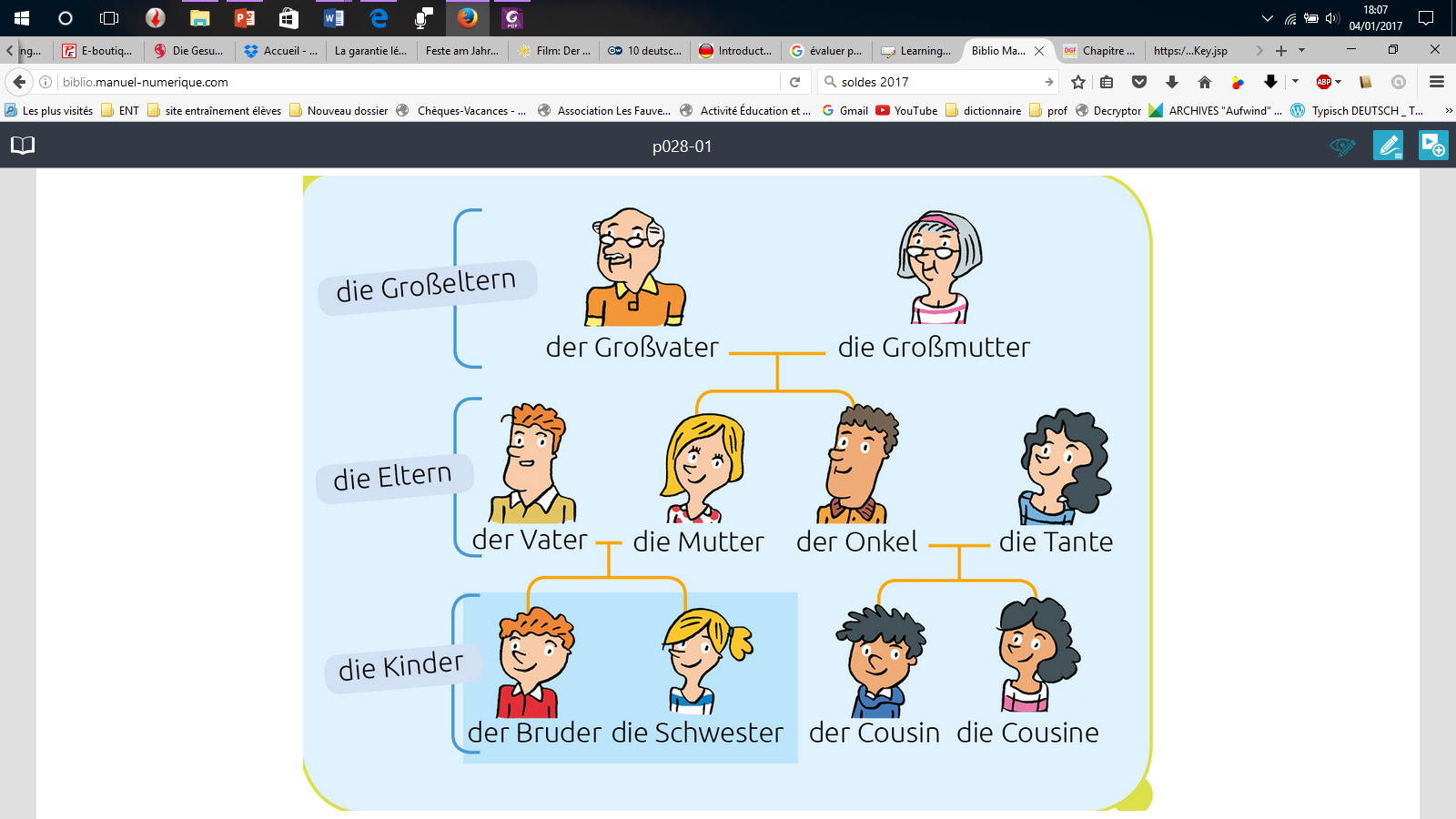 Mein Vater heißt . . .
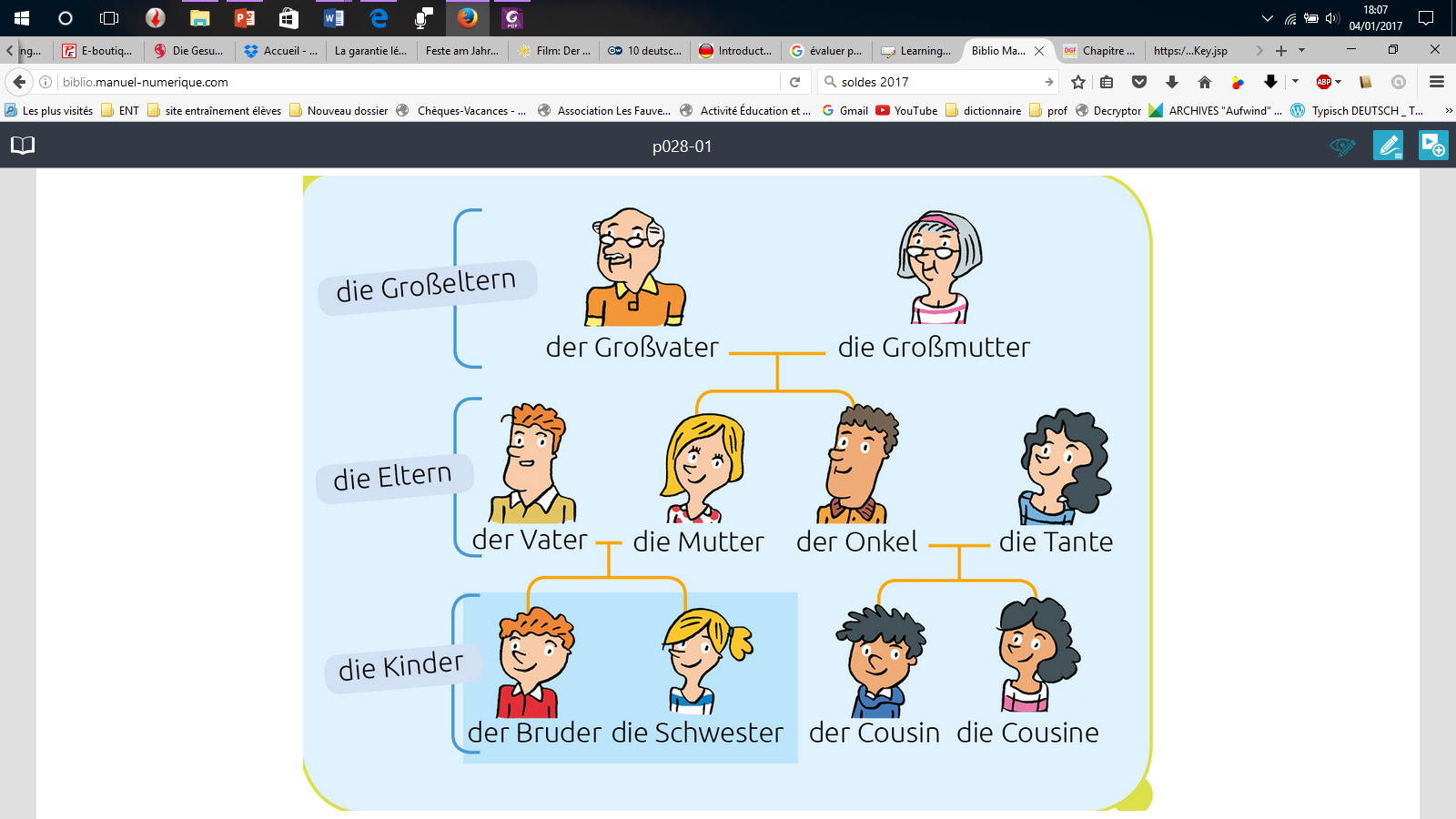 Meine Mutter heißt . . .
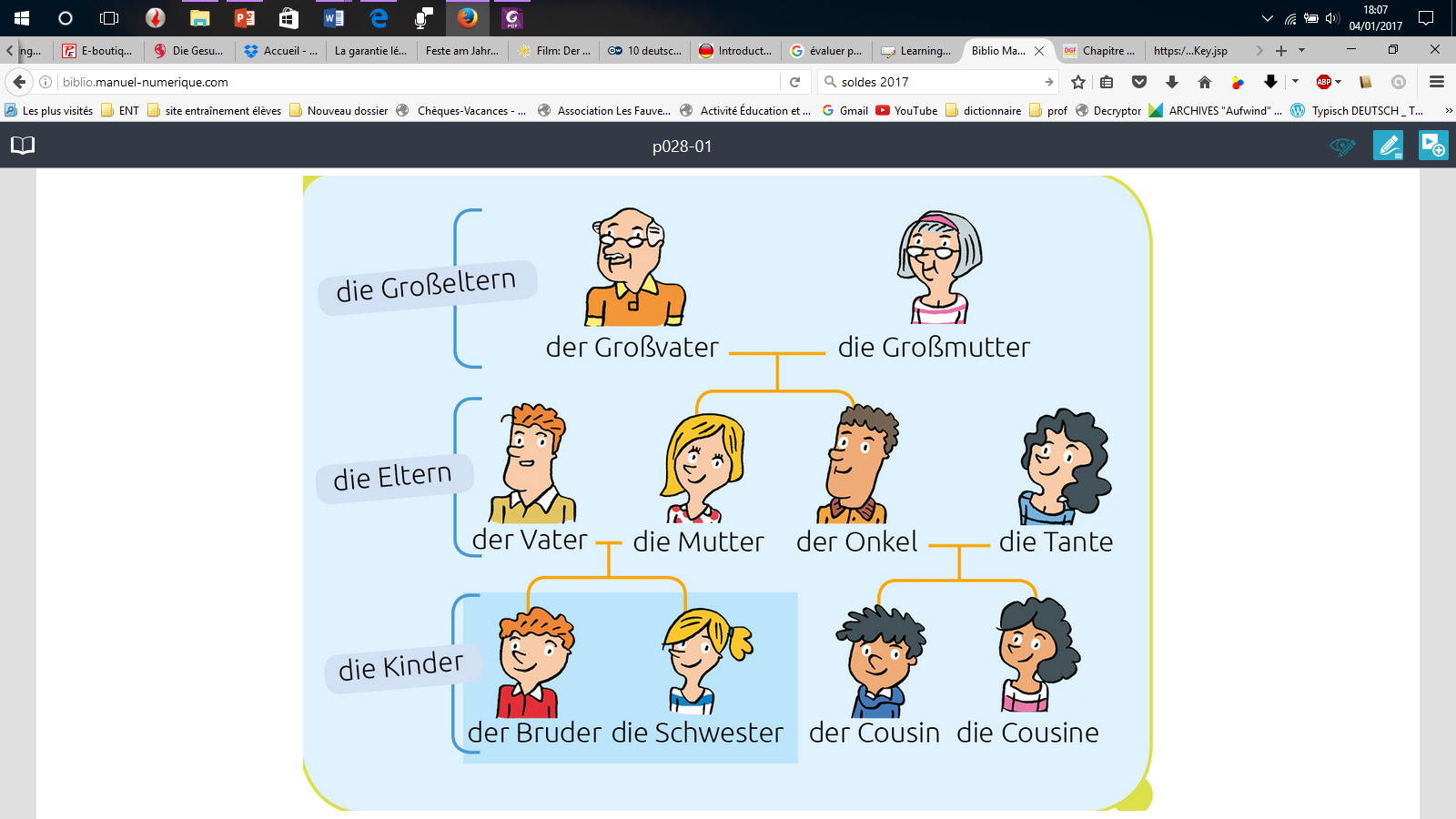 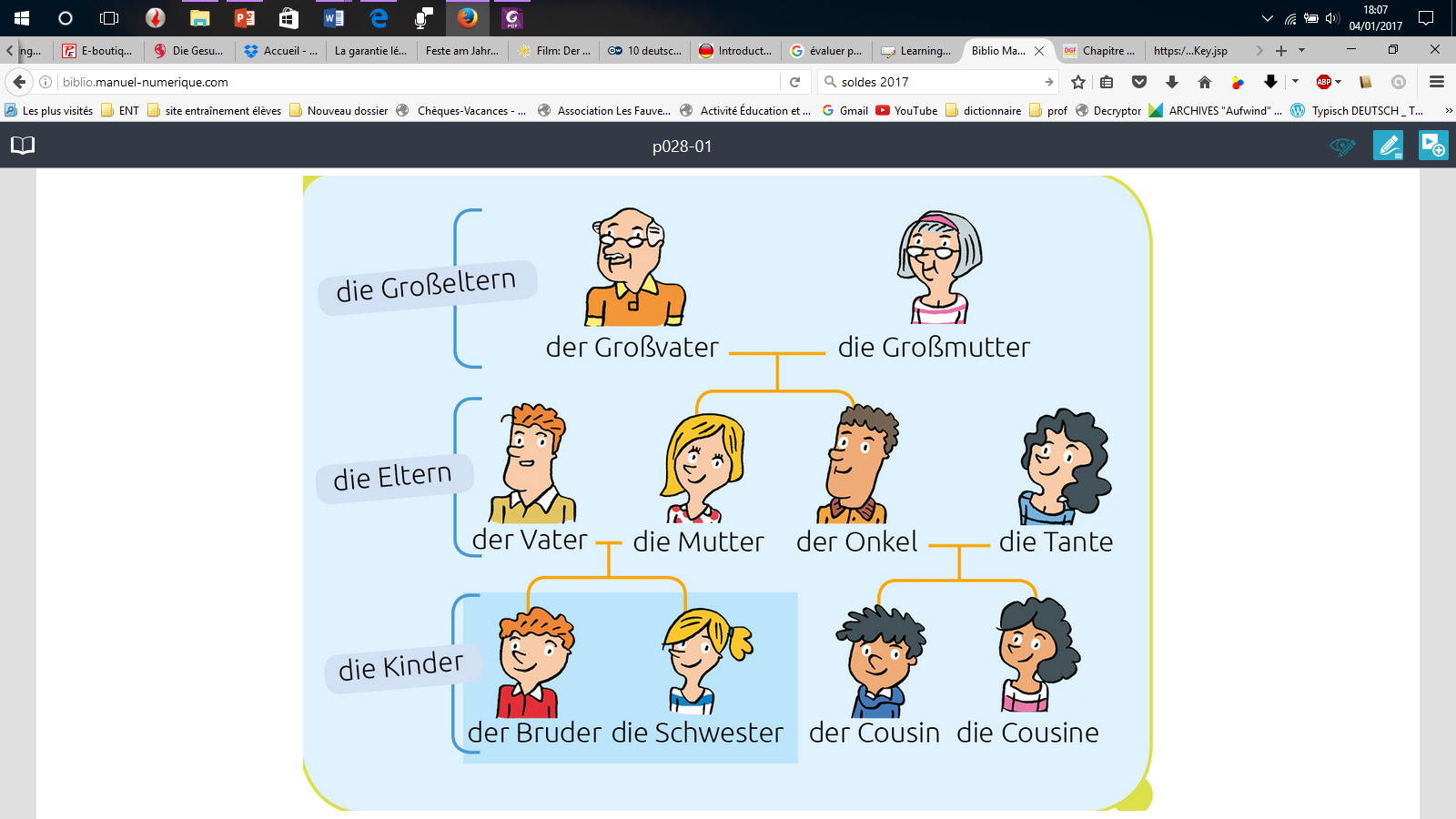 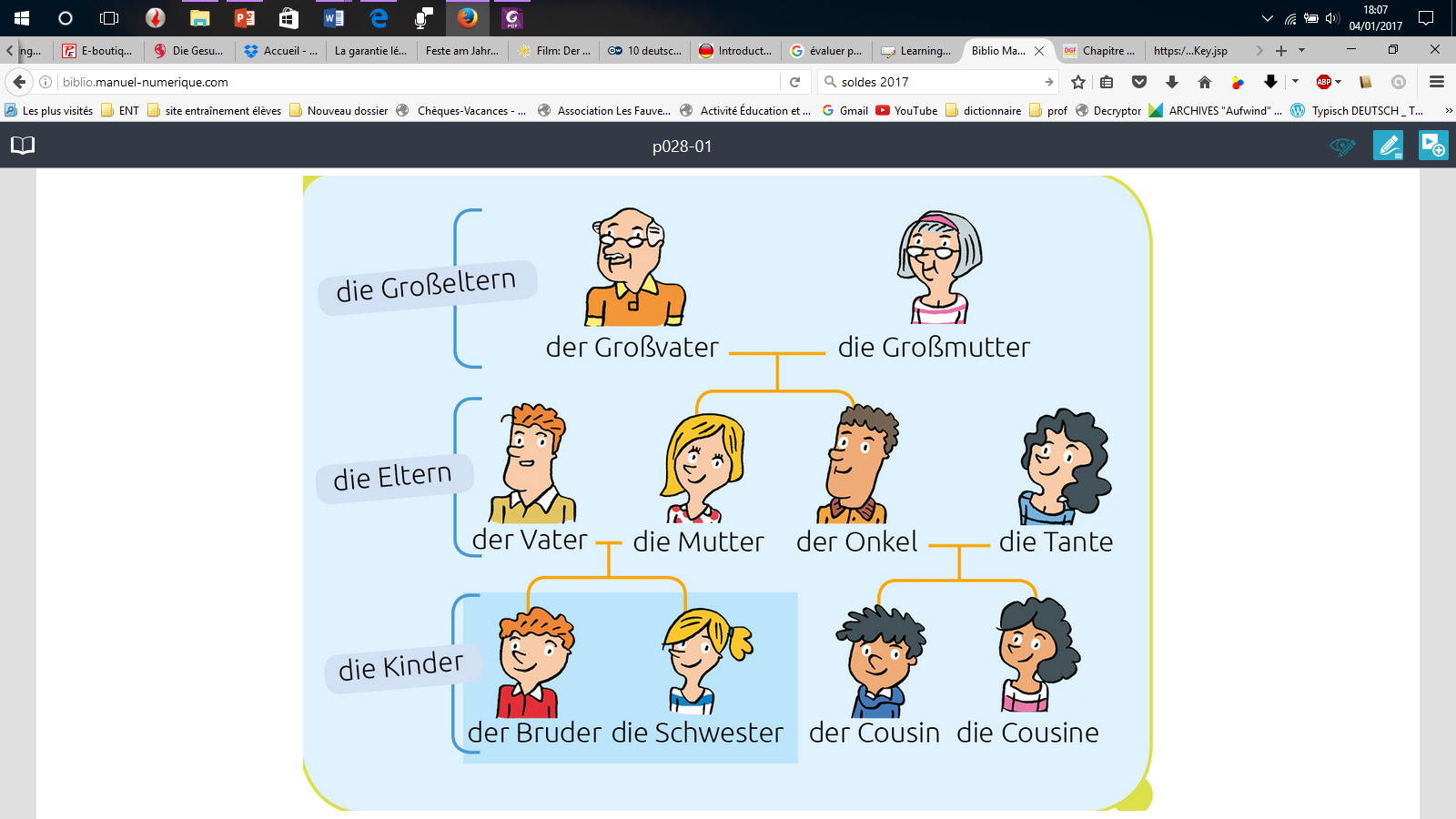 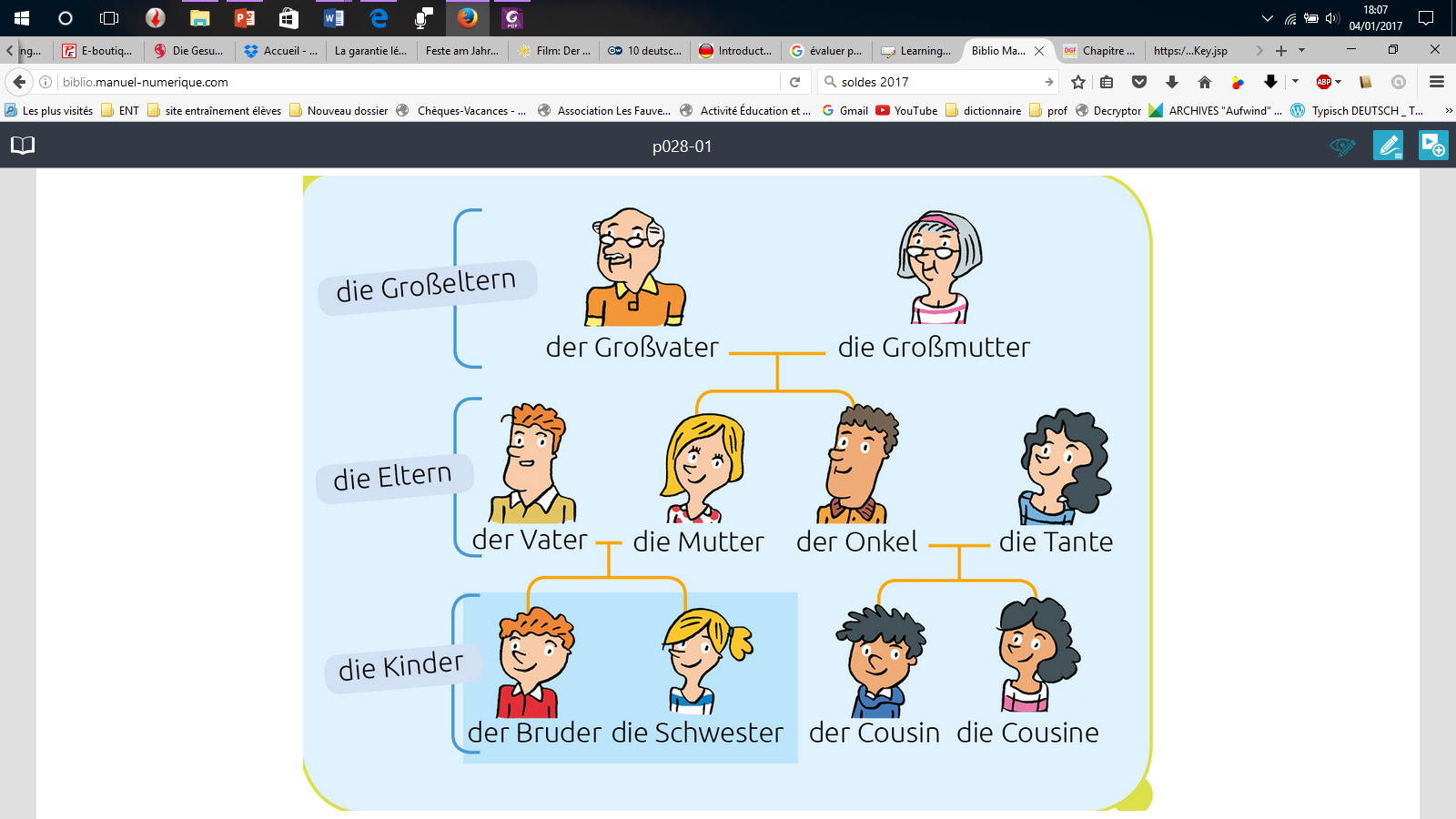 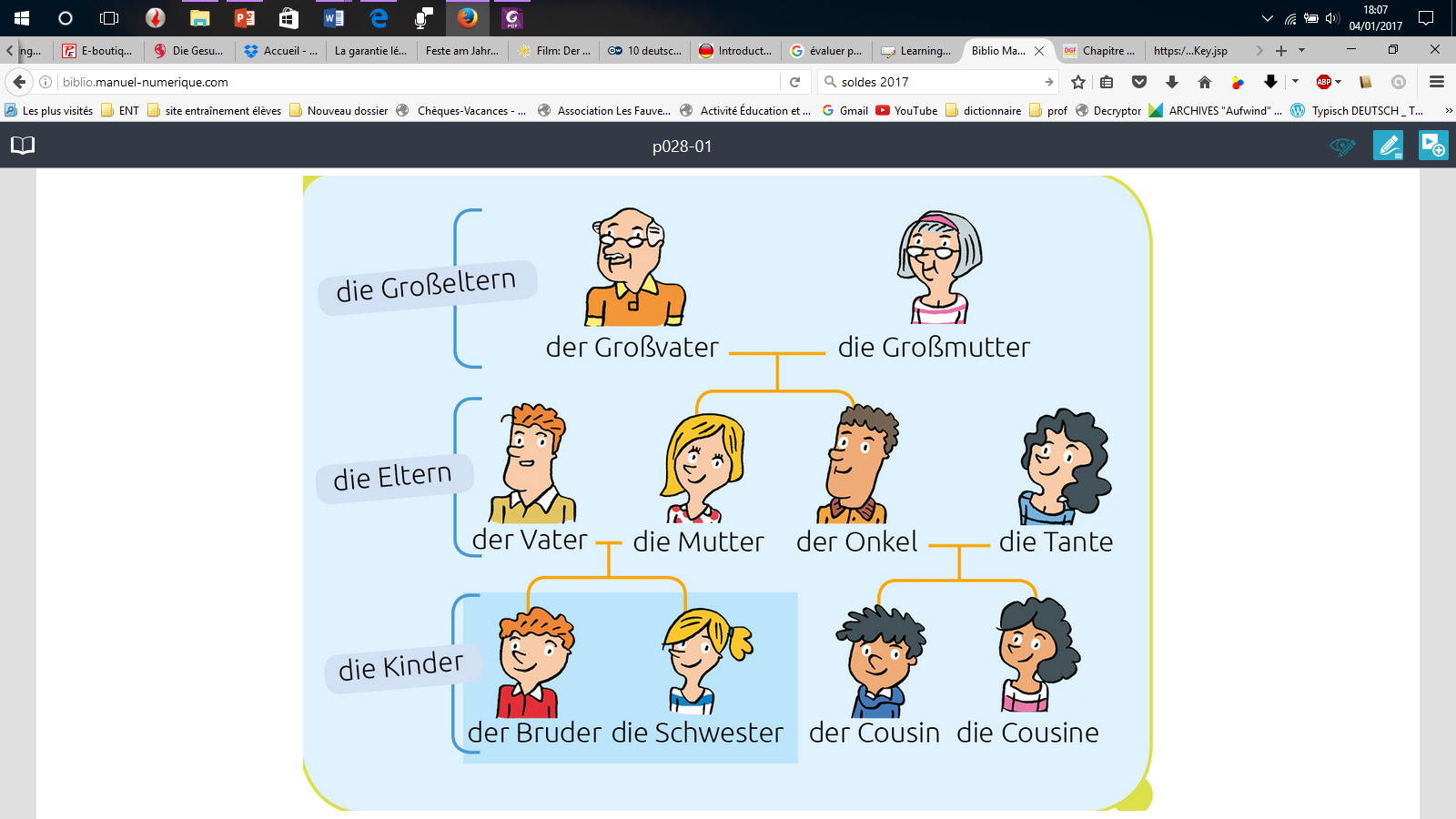 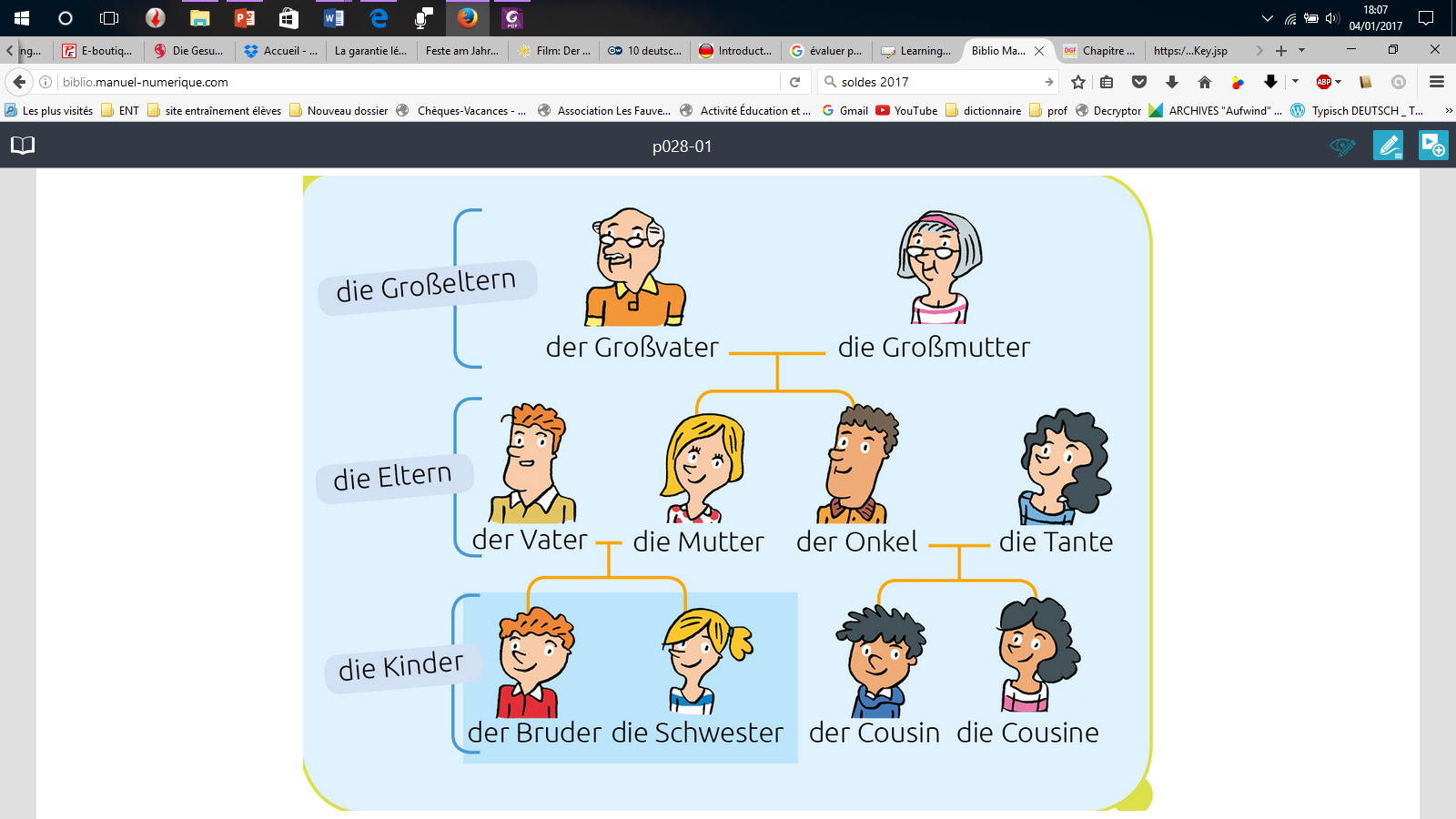 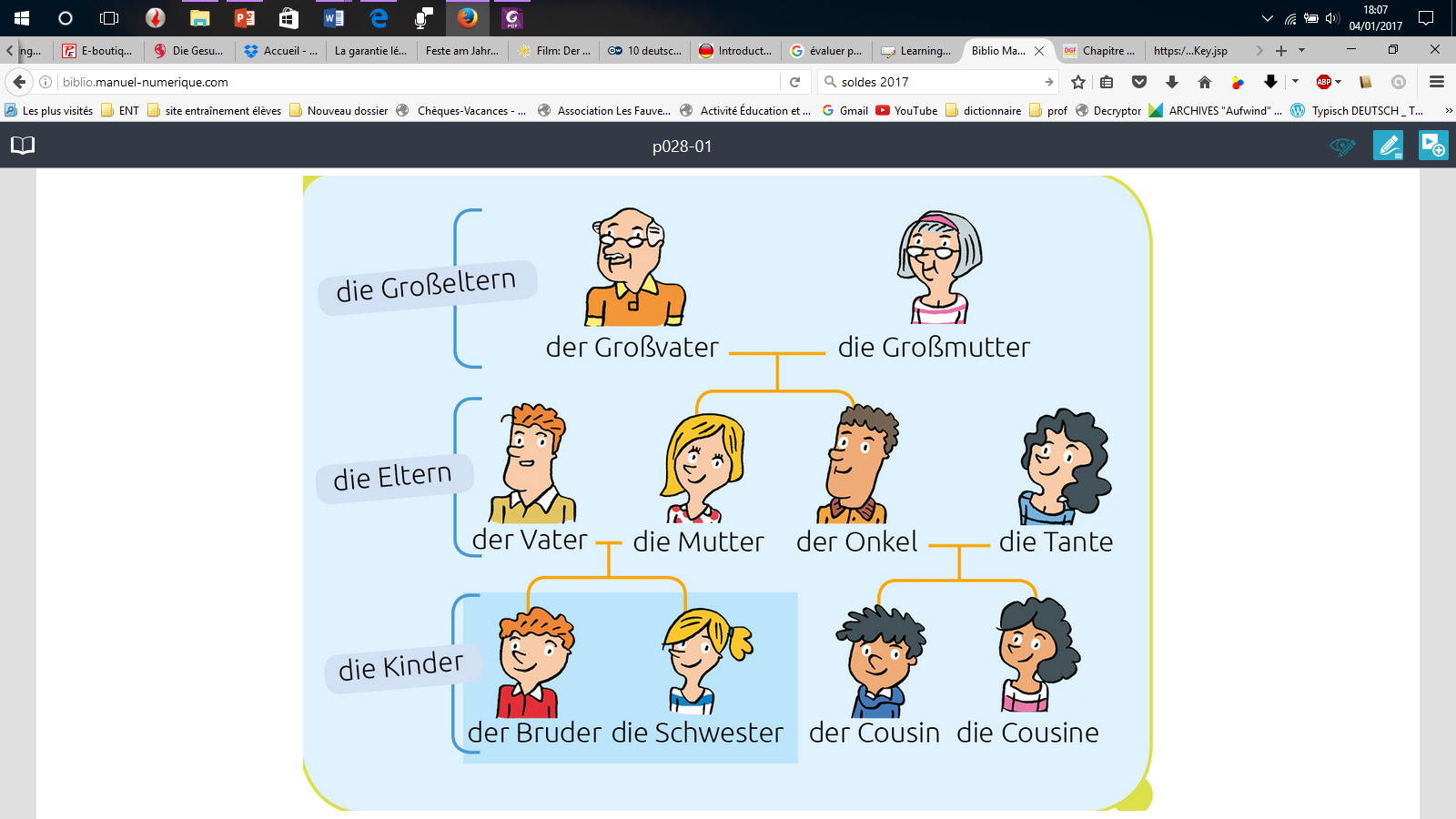 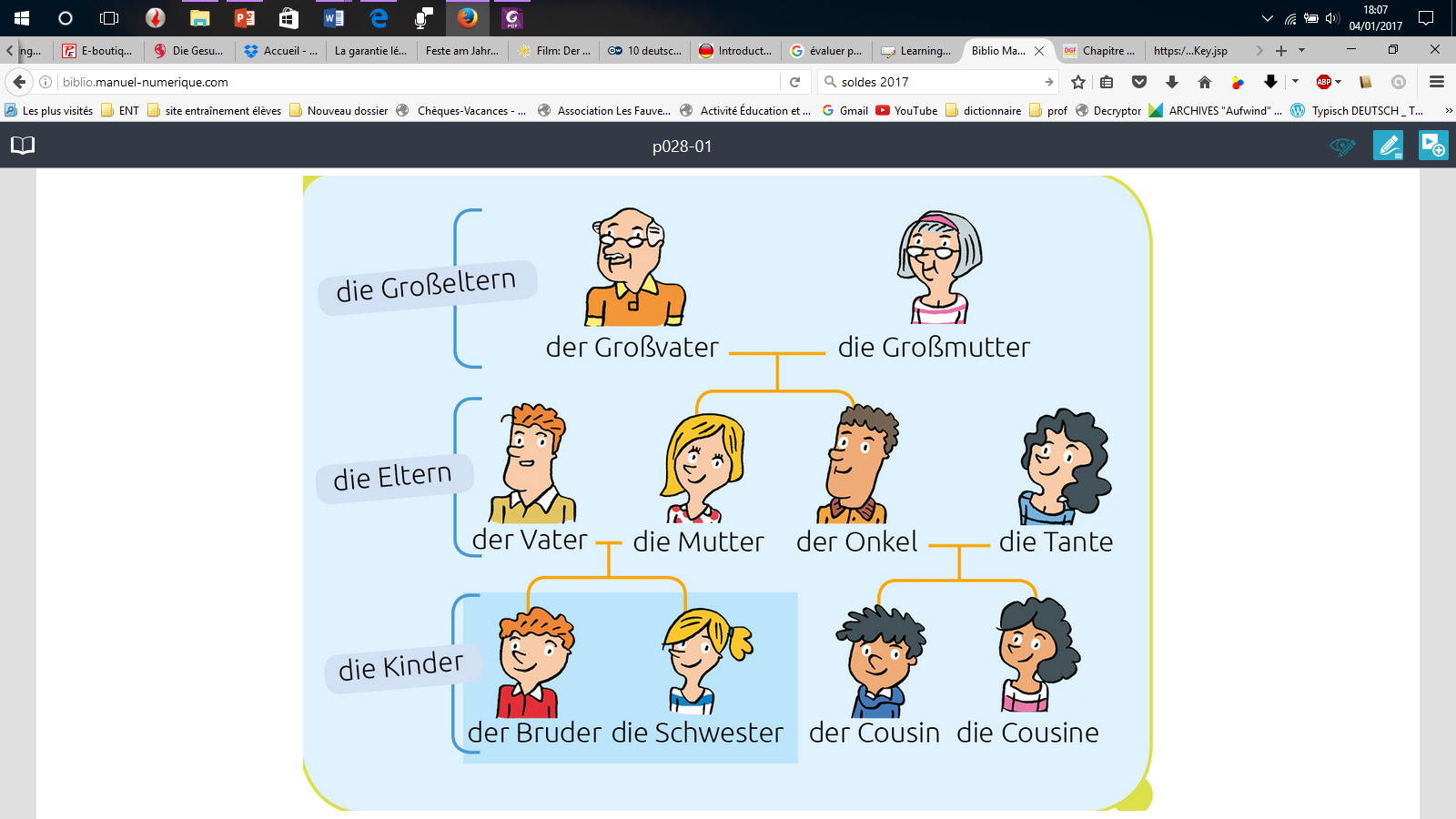 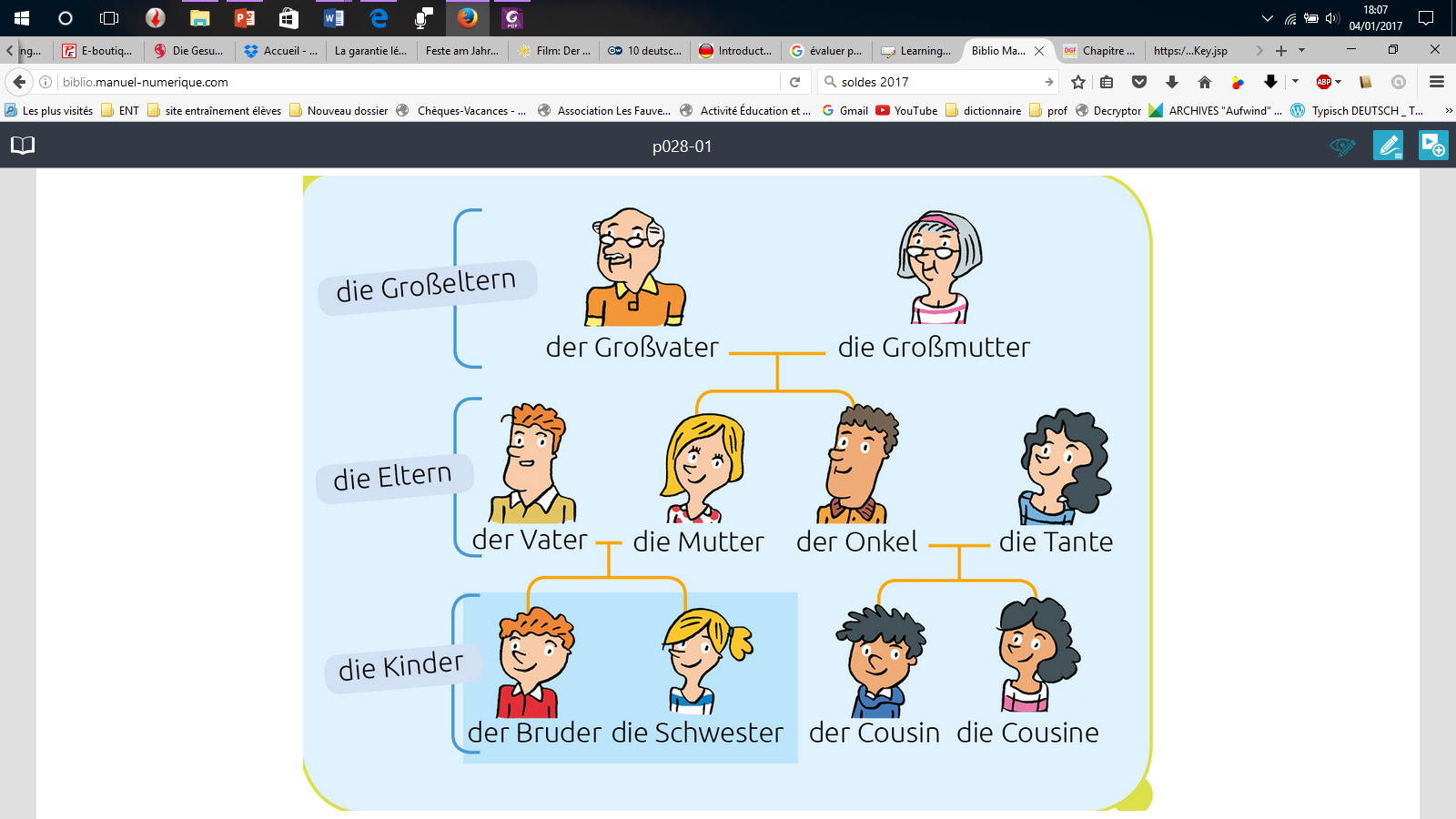 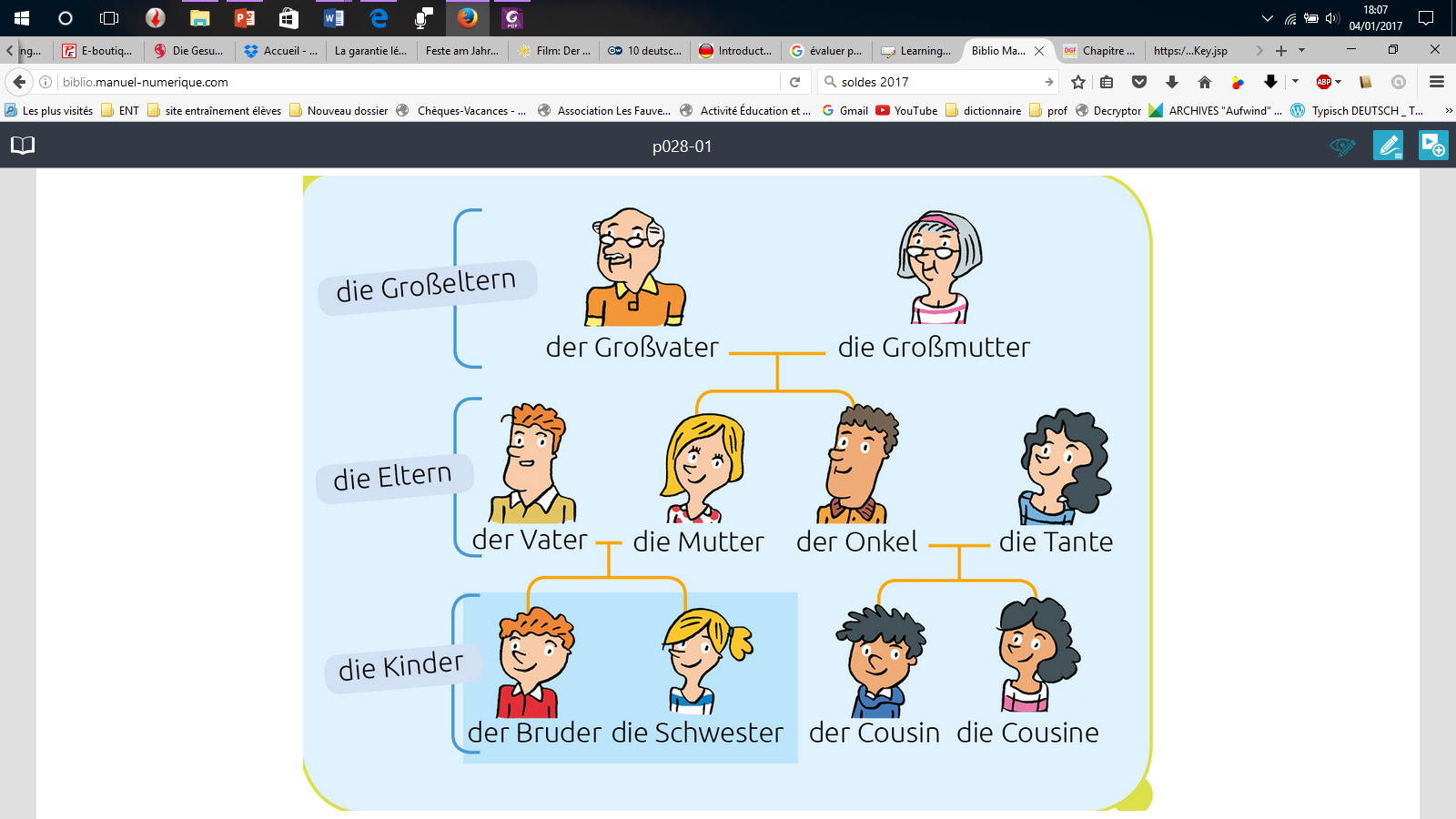 FRAG DEINEN PARTNER / DEINE PARTNERIN!
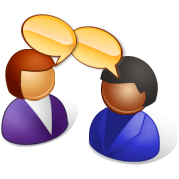 [Speaker Notes: Remplacez ces exemples d’images par de plus jolies de votre collection personnelle. C’est très simple : sélectionnez l’exemple d’image et supprimez-le. Cliquez maintenant sur l’icône d’insertion d’image située dans le cadre, puis recherchez l’image que vous souhaitez afficher.]
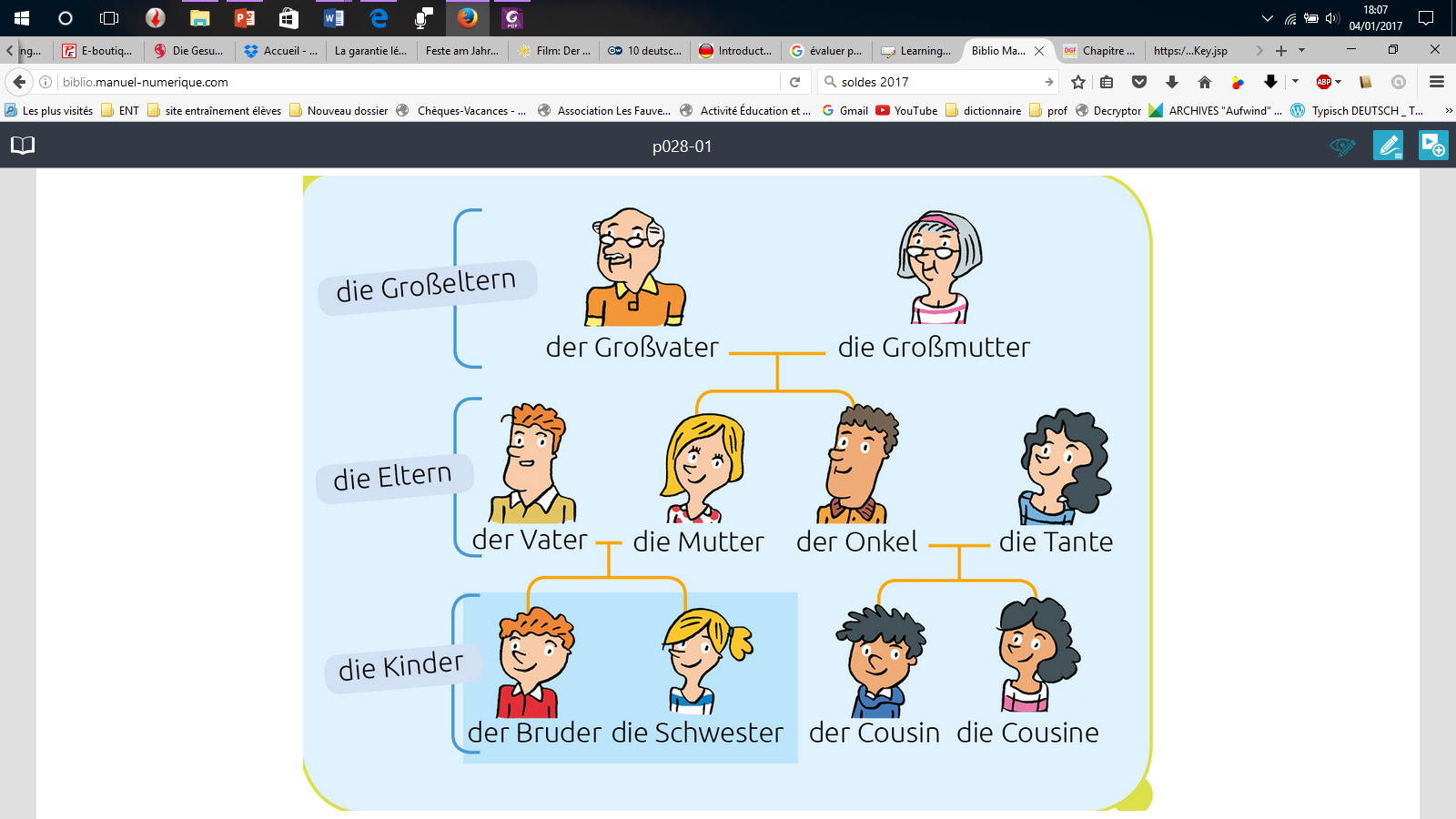 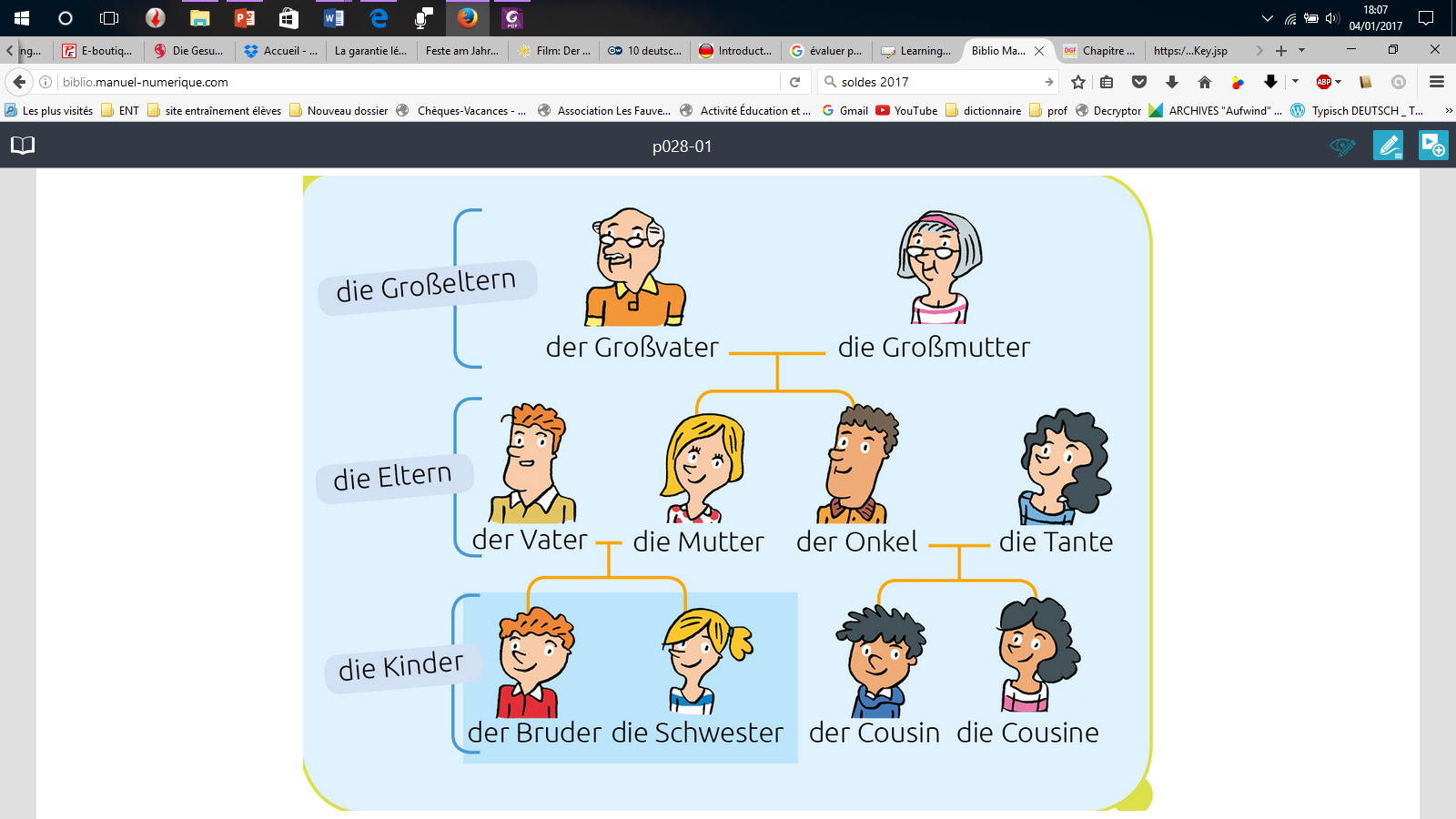 Wie heißt deine Mutter?
Wie heißt dein Vater?
Schüler/in 1
Schüler/in 1
Mein Vater heißt …
Meine Mutter heißt …
Schüler/in 2
Schüler/in 2
. . .     . . .     . . .
. . .     . . .     . . .
[Speaker Notes: Remplacez ces exemples d’images par de plus jolies de votre collection personnelle. C’est très simple : sélectionnez l’exemple d’image et supprimez-le. Cliquez maintenant sur l’icône d’insertion d’image située dans le cadre, puis recherchez l’image que vous souhaitez afficher.]
ICH STELLE MEINE FAMILIE VOR!
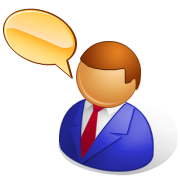 [Speaker Notes: Remplacez ces exemples d’images par de plus jolies de votre collection personnelle. C’est très simple : sélectionnez l’exemple d’image et supprimez-le. Cliquez maintenant sur l’icône d’insertion d’image située dans le cadre, puis recherchez l’image que vous souhaitez afficher.]
Mein Vater heißt . . .
Mein Großvater heißt . . .
Meine Mutter heißt . . .
Meine Großmutter heißt . . .
. . .  	. . .	. . .
[Speaker Notes: Remplacez ces exemples d’images par de plus jolies de votre collection personnelle. C’est très simple : sélectionnez l’exemple d’image et supprimez-le. Cliquez maintenant sur l’icône d’insertion d’image située dans le cadre, puis recherchez l’image que vous souhaitez afficher.]
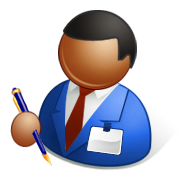 (Arbeitsblatt)
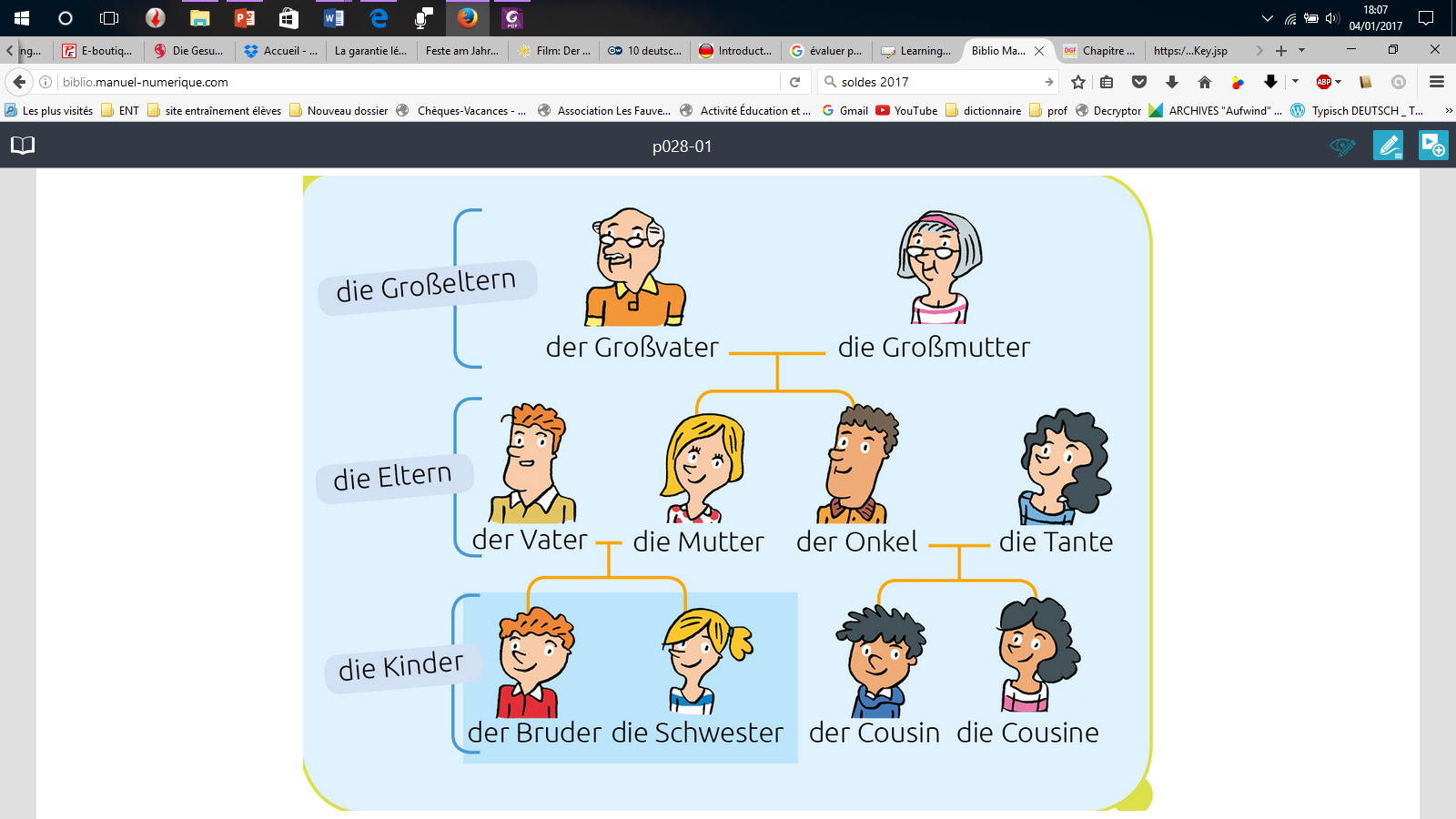 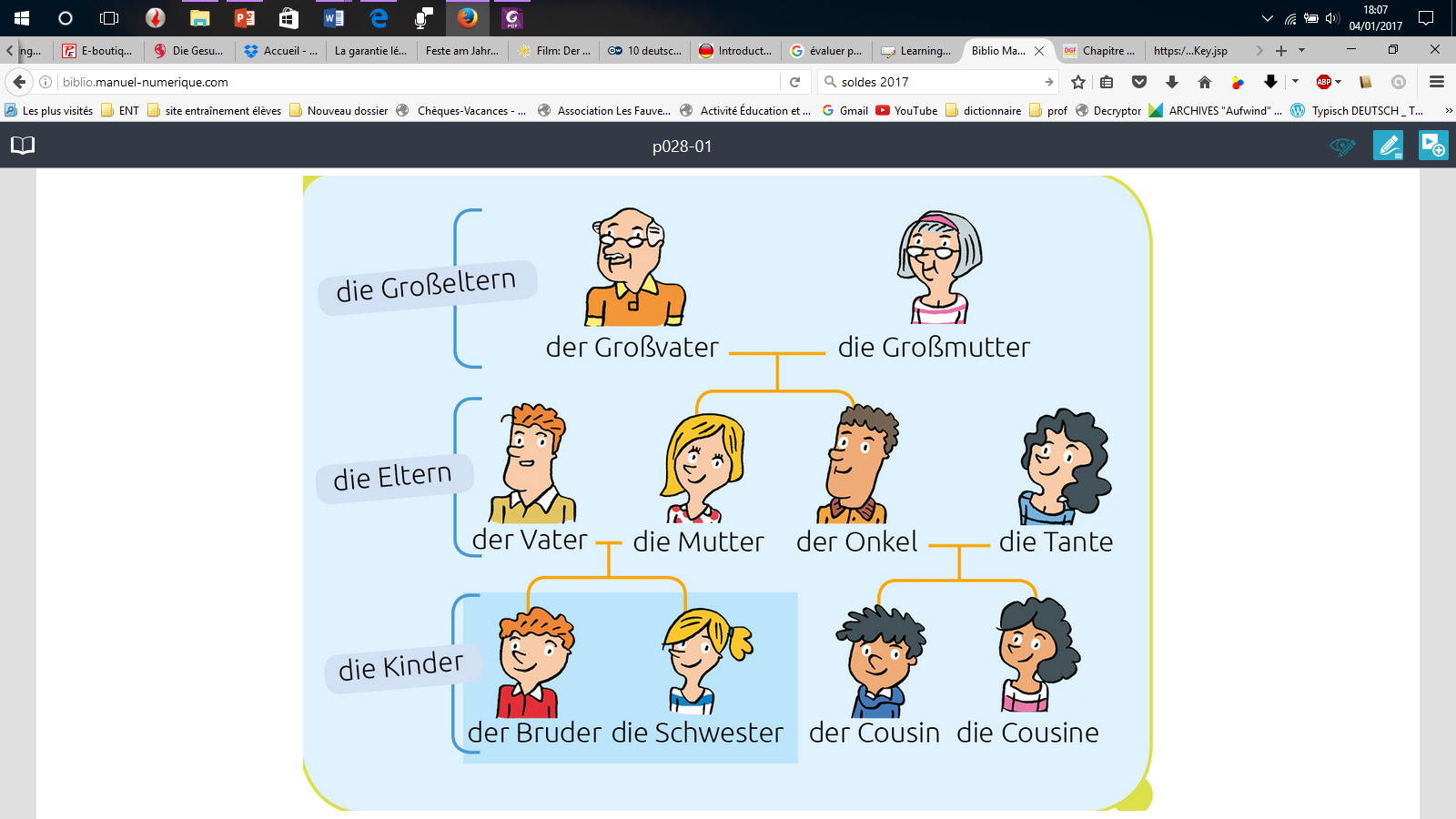 die Großeltern
die Großmutter
der Großvater
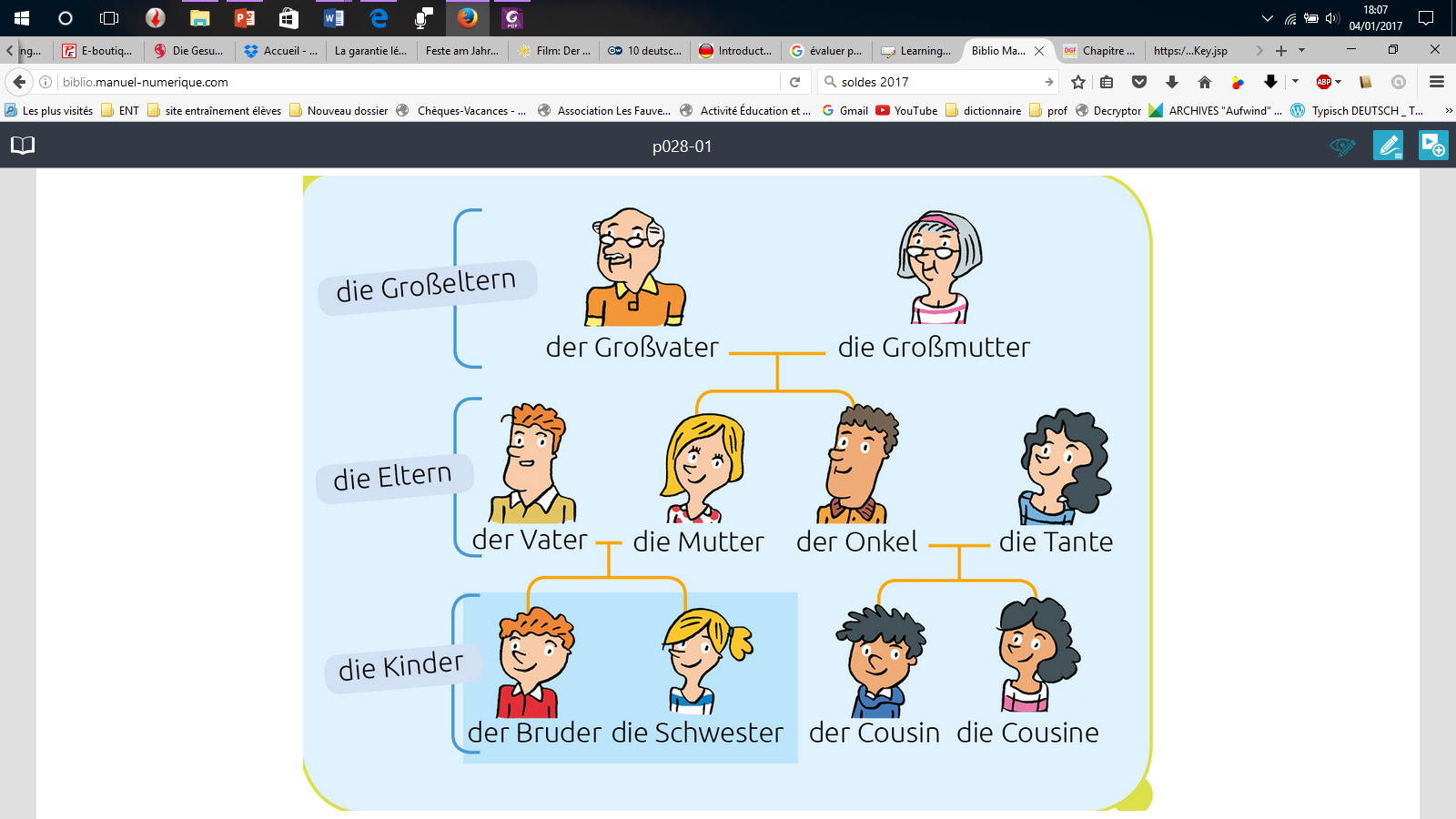 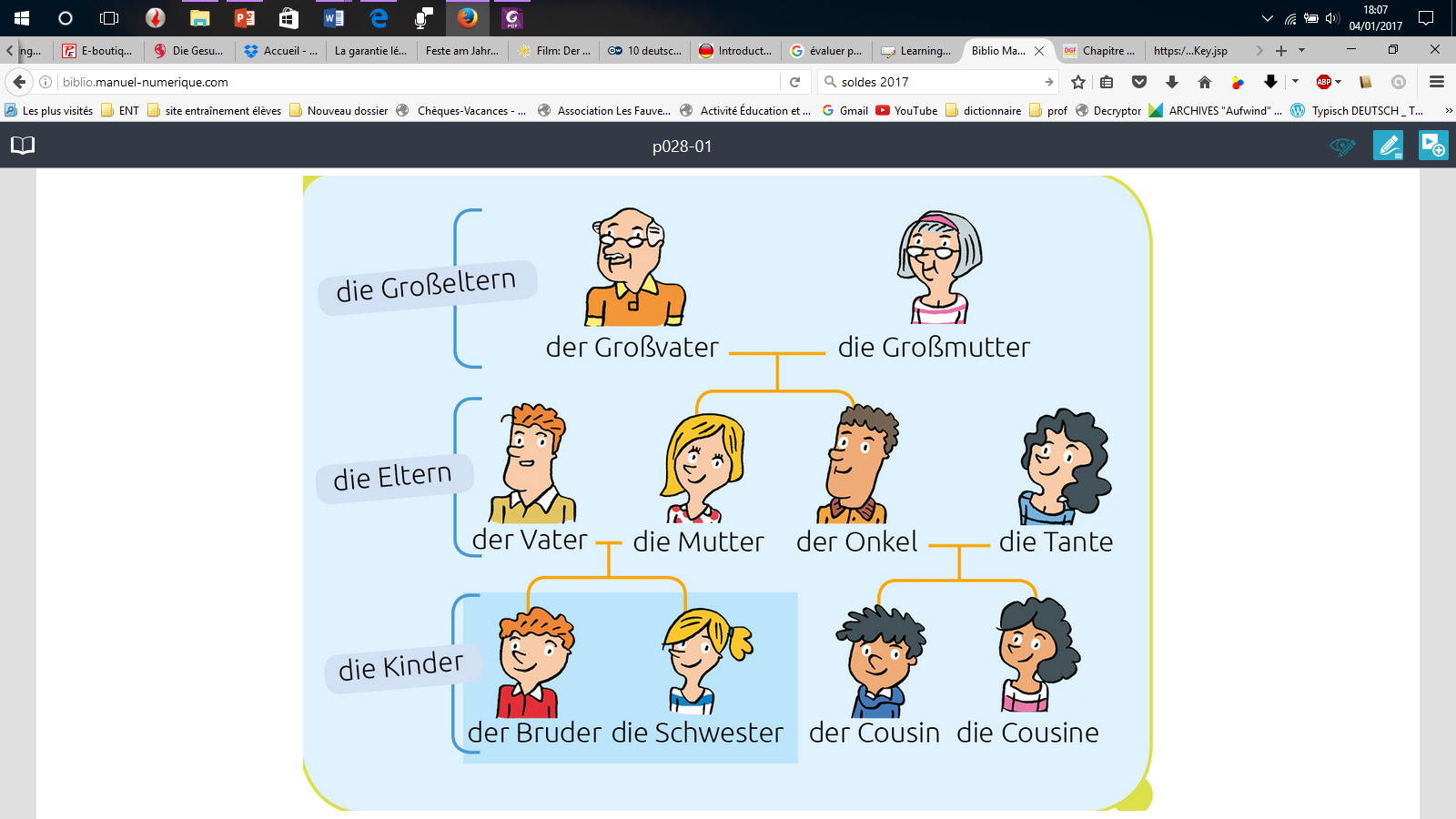 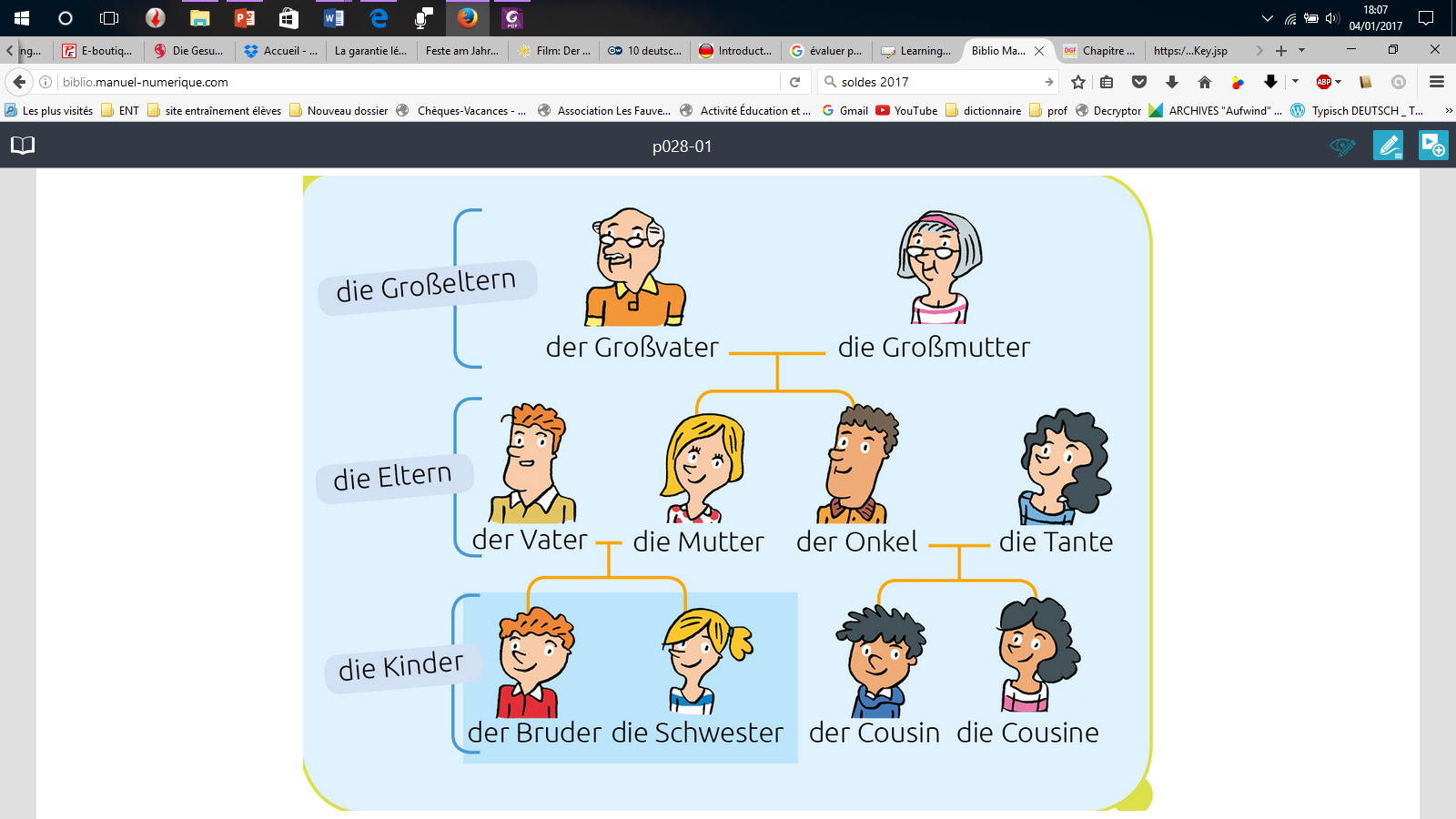 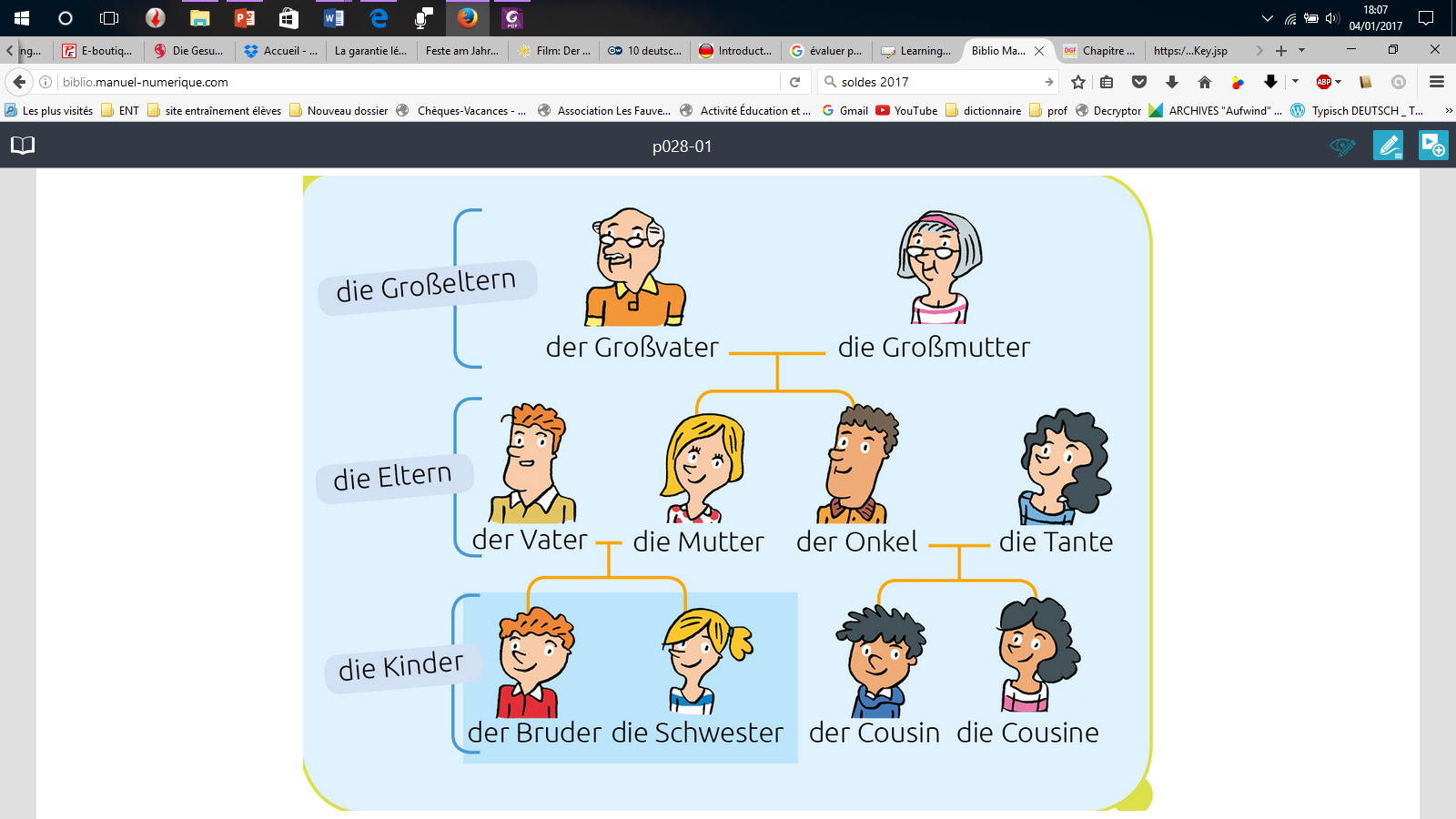 die Eltern
der Vater
der Onkel
die Tante
die Mutter
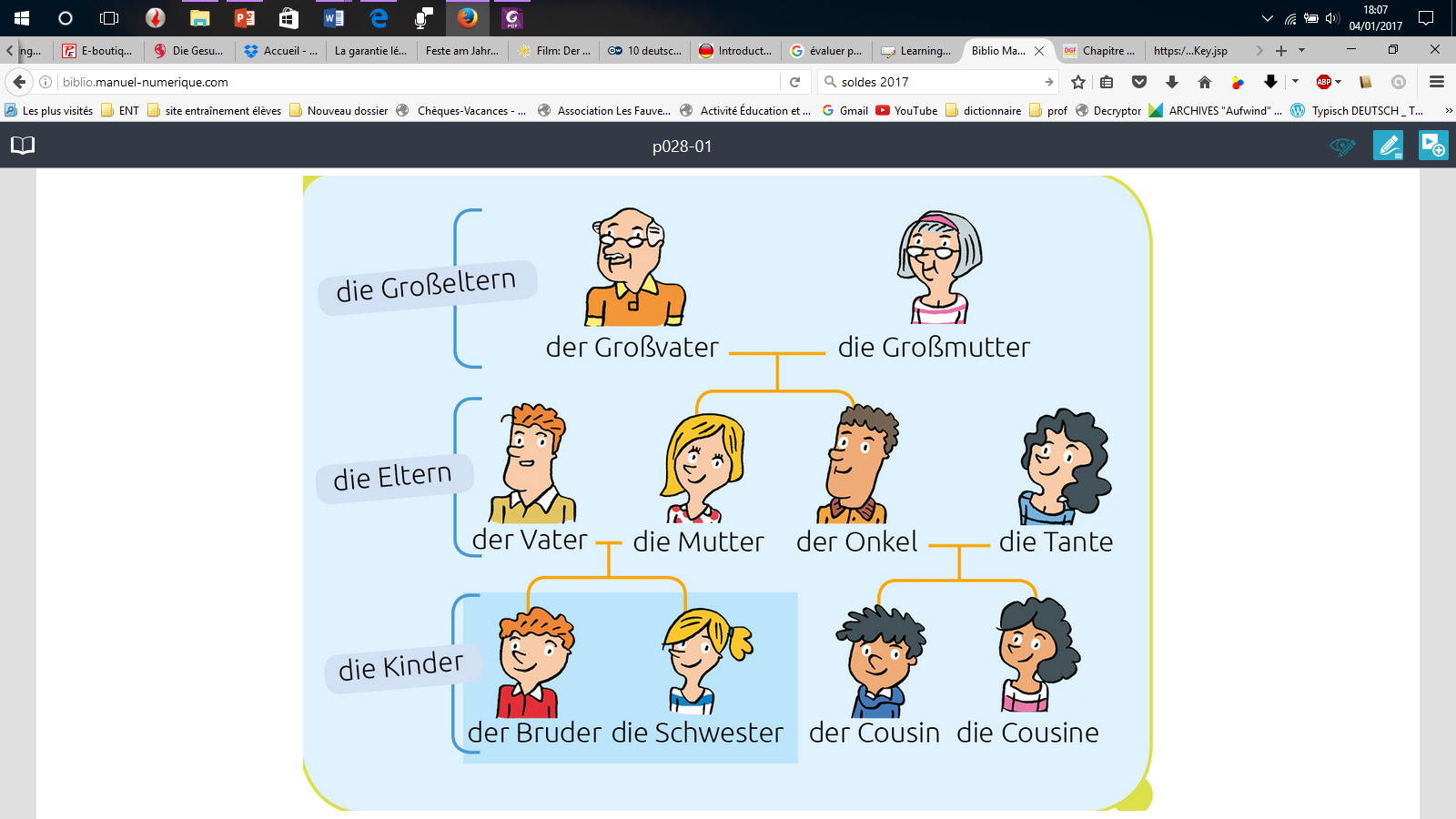 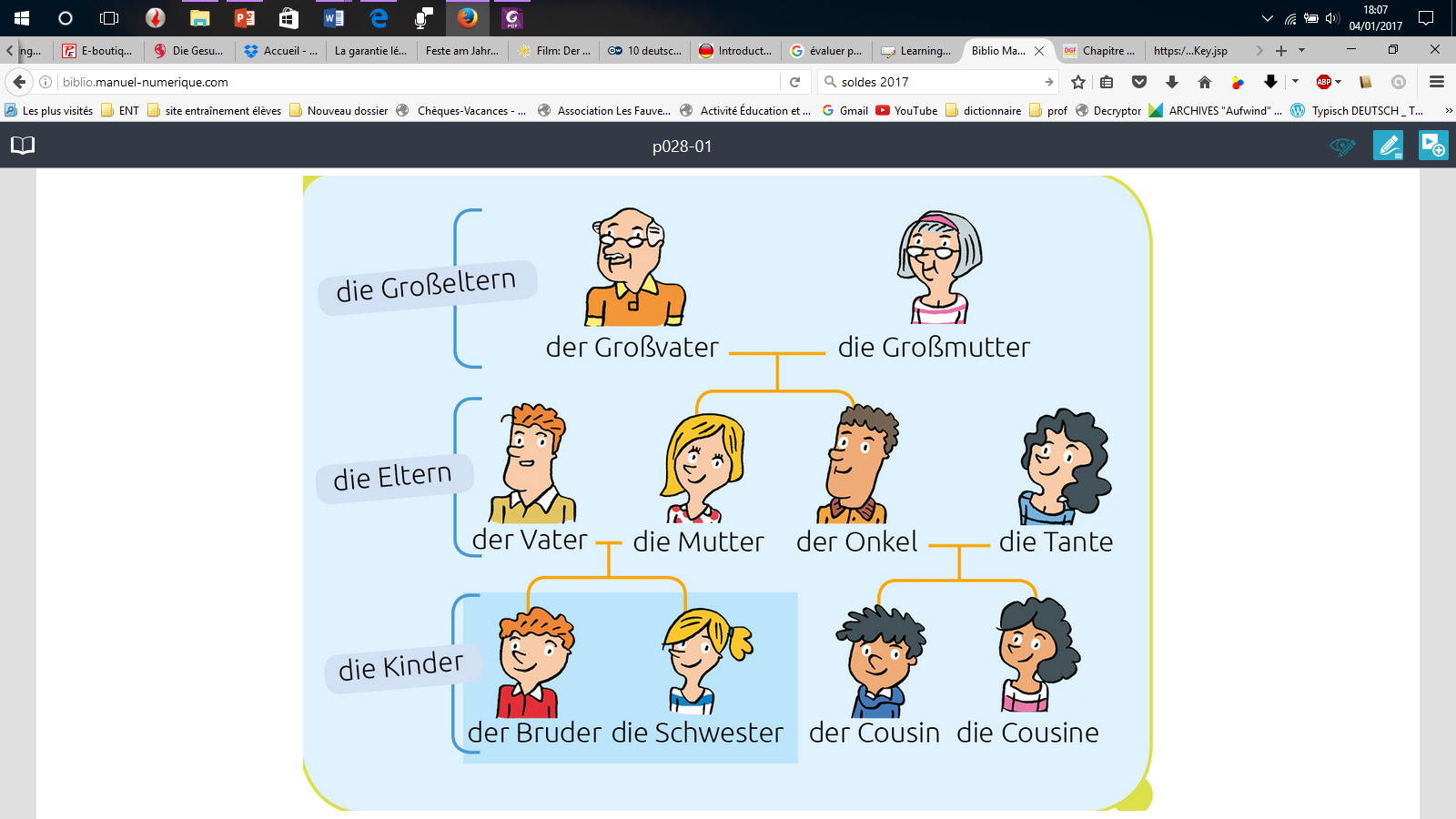 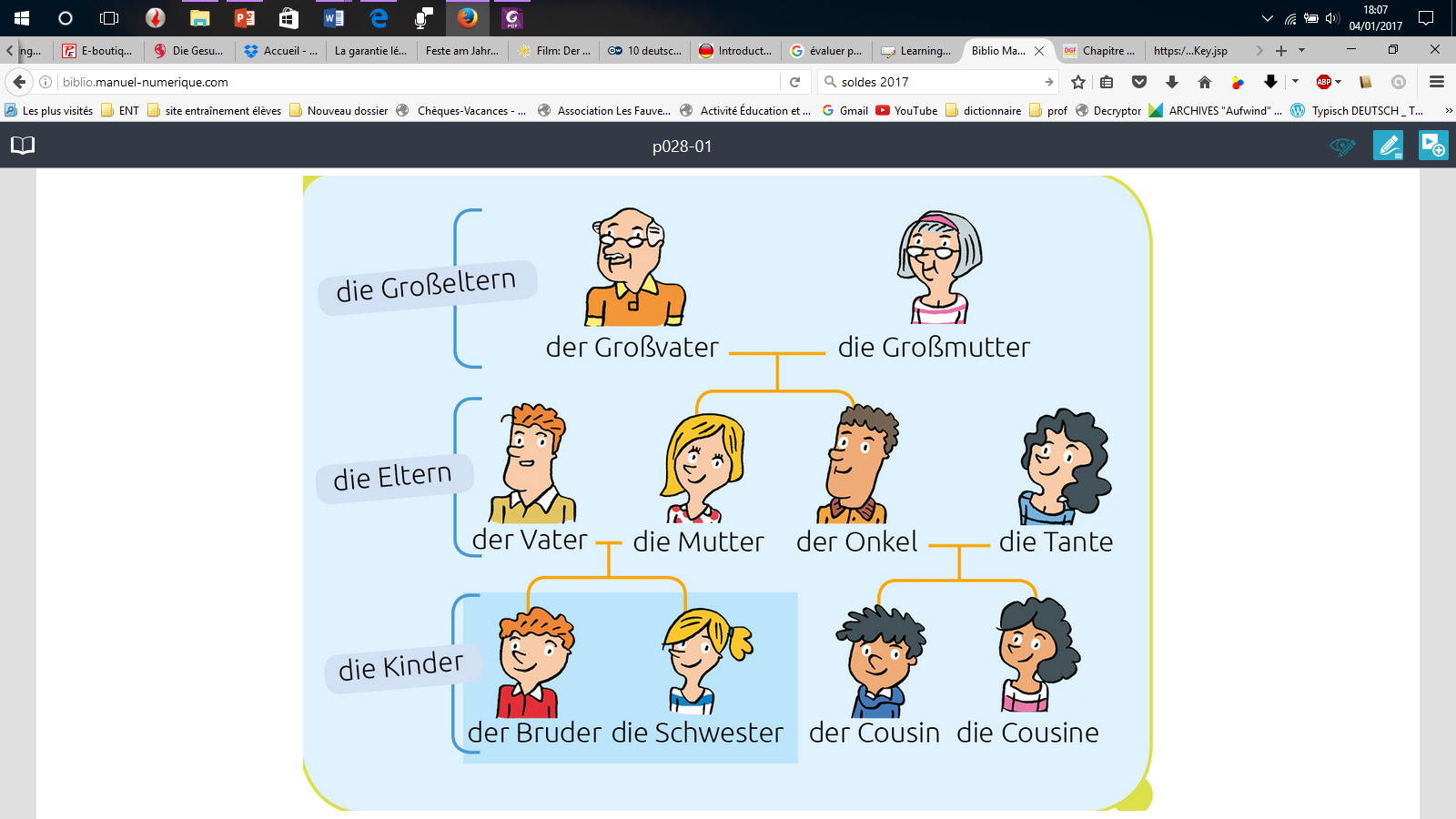 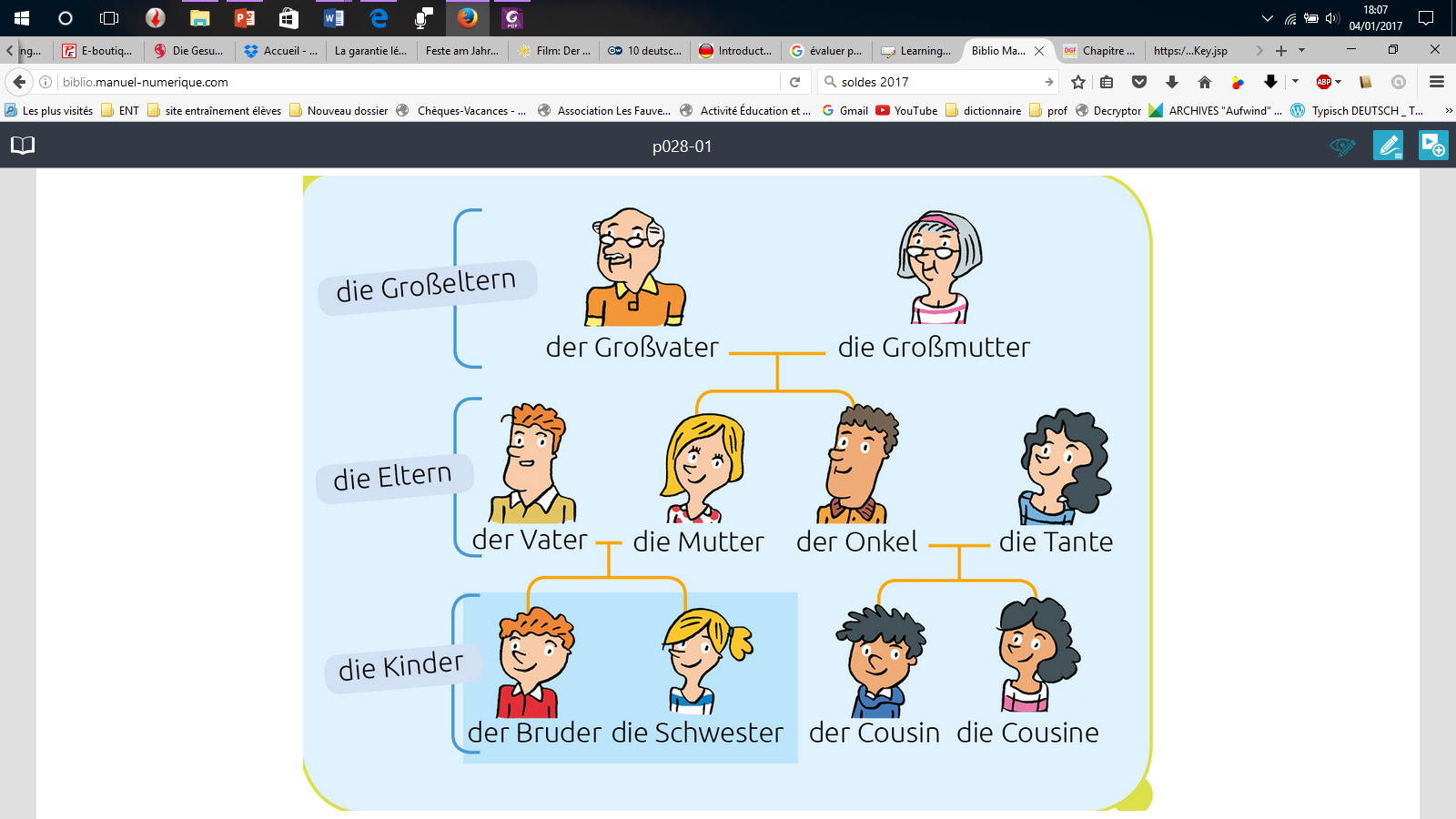 die Kinder
die Tochter
der Sohn
der Cousin
die Cousine
der Bruder
die Schwester
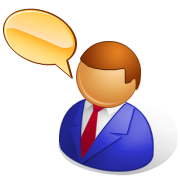 WIR REKAPITULIEREN!
[Speaker Notes: Remplacez ces exemples d’images par de plus jolies de votre collection personnelle. C’est très simple : sélectionnez l’exemple d’image et supprimez-le. Cliquez maintenant sur l’icône d’insertion d’image située dans le cadre, puis recherchez l’image que vous souhaitez afficher.]
heißt …
heißt …
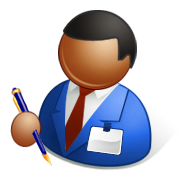 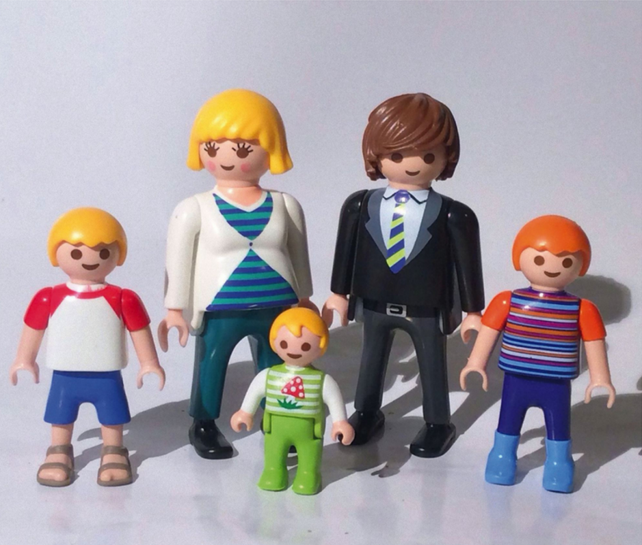 Meine Familie:
Mein Vater heißt . . .
Mein Großvater heißt . . .
Meine Mutter heißt . . .
Meine Großmutter heißt . . .
. . .  	. . .	. . .
[Speaker Notes: Remplacez ces exemples d’images par de plus jolies de votre collection personnelle. C’est très simple : sélectionnez l’exemple d’image et supprimez-le. Cliquez maintenant sur l’icône d’insertion d’image située dans le cadre, puis recherchez l’image que vous souhaitez afficher.]